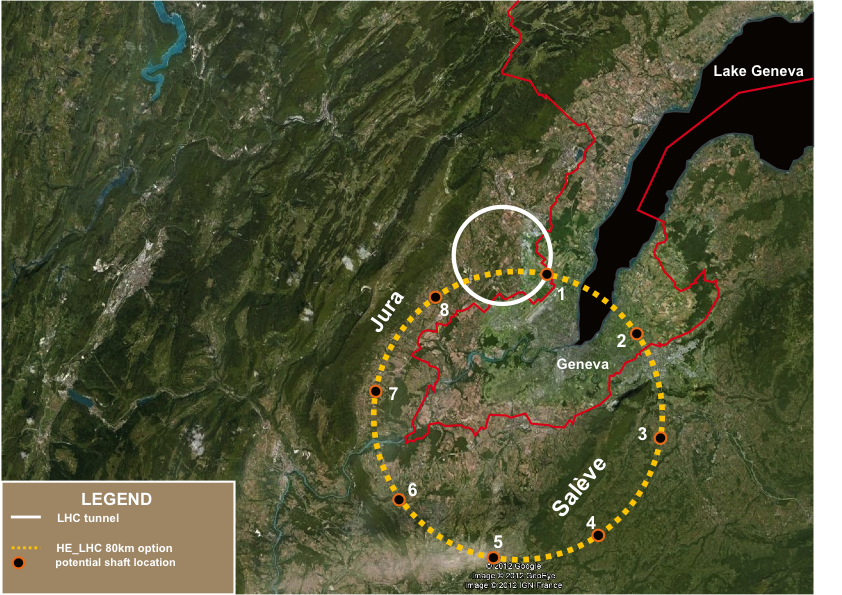 LEP and FCC-ee 
Beam Polarization and Energy Calibration
Keil
Jowett
Wenninger
Buon
Hofmann
Placidi
Assmann
Koutchouk
and many others!
22/04/2016
1
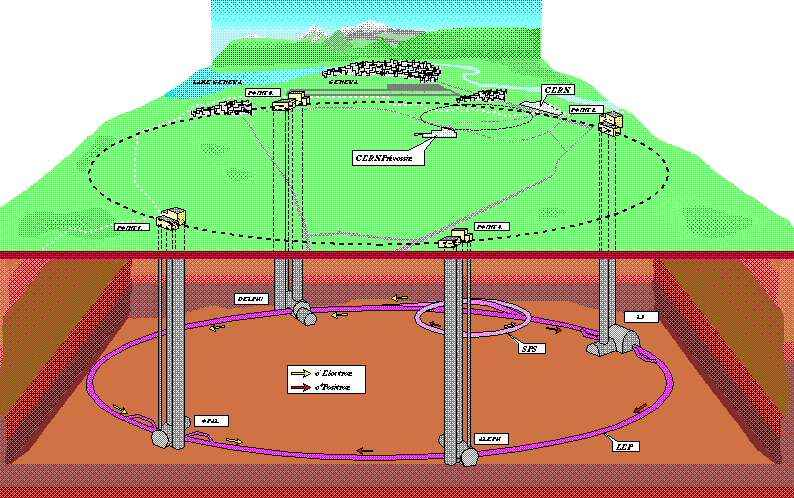 LEP (1989-2000)  first observation of P  in 1990
                                first resonant depolarization in 1991
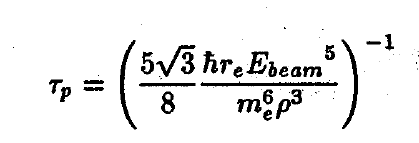 =310 minutes
at 46 GeV
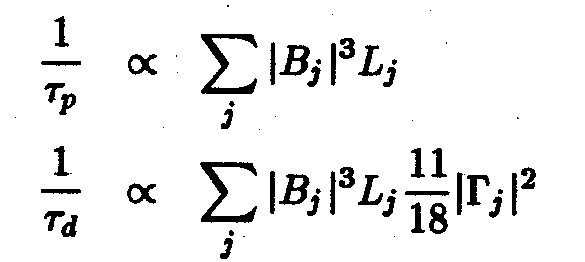 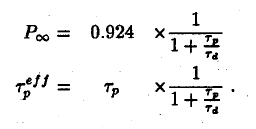 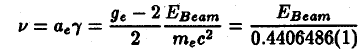 Spin tune at the Z peak : 103.5    
The scan points 101.5 / 103.5 / 105.5 are perfect optimum for Z width meast

Spin tune for W threshold  183.5
22/04/2016
2
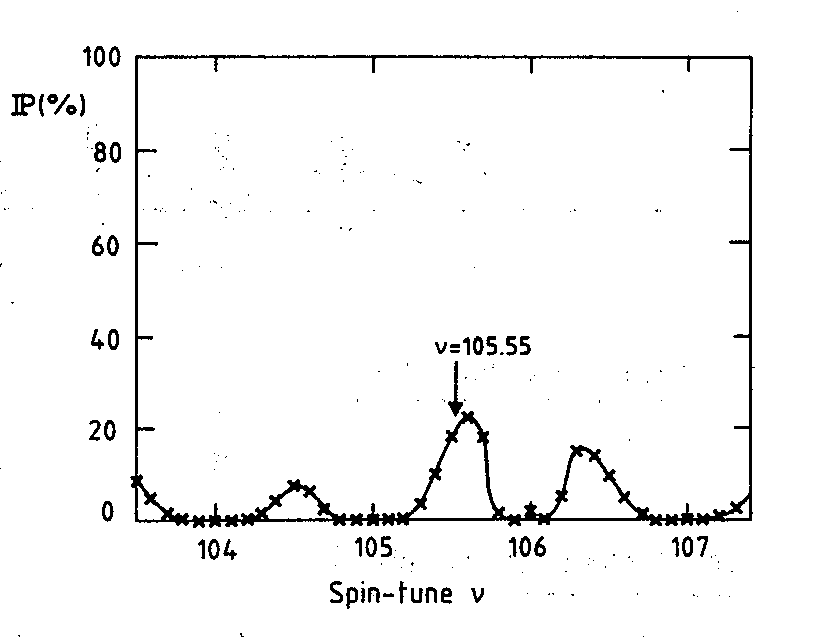 Self polarization: 
a priori expectations were O(5-20%)
depending  on imperfections  (Koutchouk)
At beginning of LEP a layer of nickel in beam pipe
caused a strong xy coupling – taken out in 1990
Polarization measurement with a back scattered 
  frequency doubled Nd-Yag laser (528 nm)
22/04/2016
3
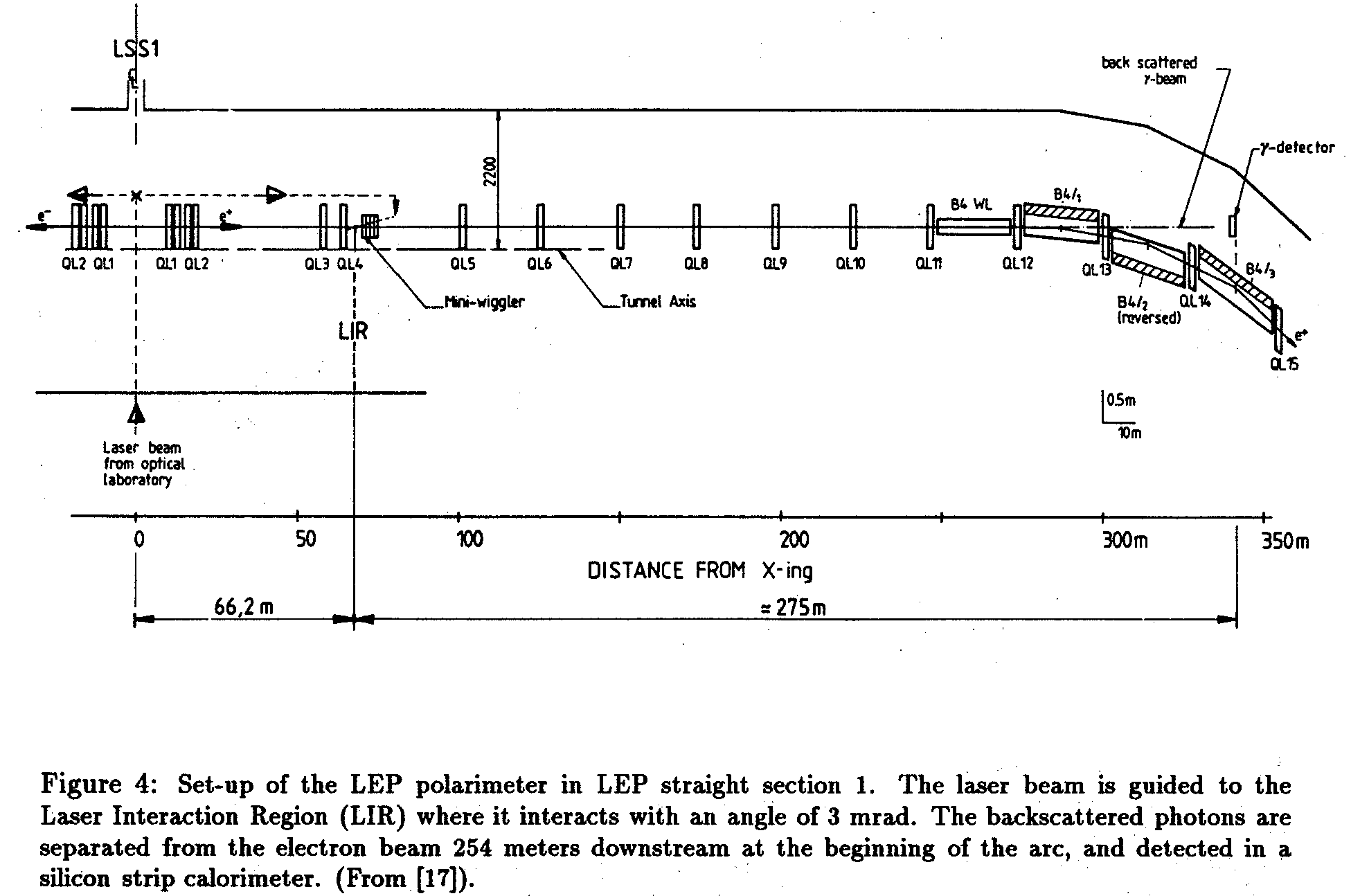 22/04/2016
4
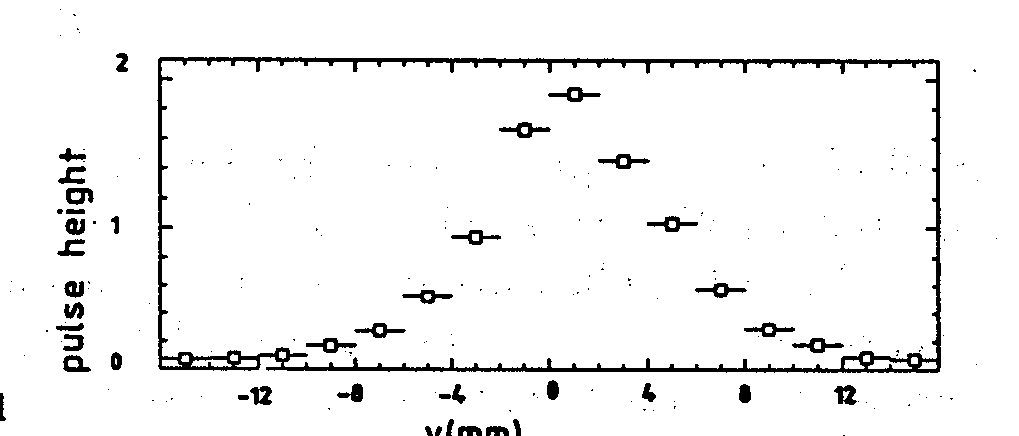 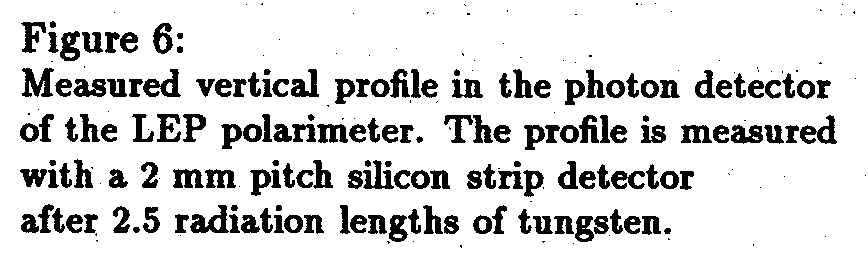 in FCC-ee emittances are much smaller and 
profile should be narrower.
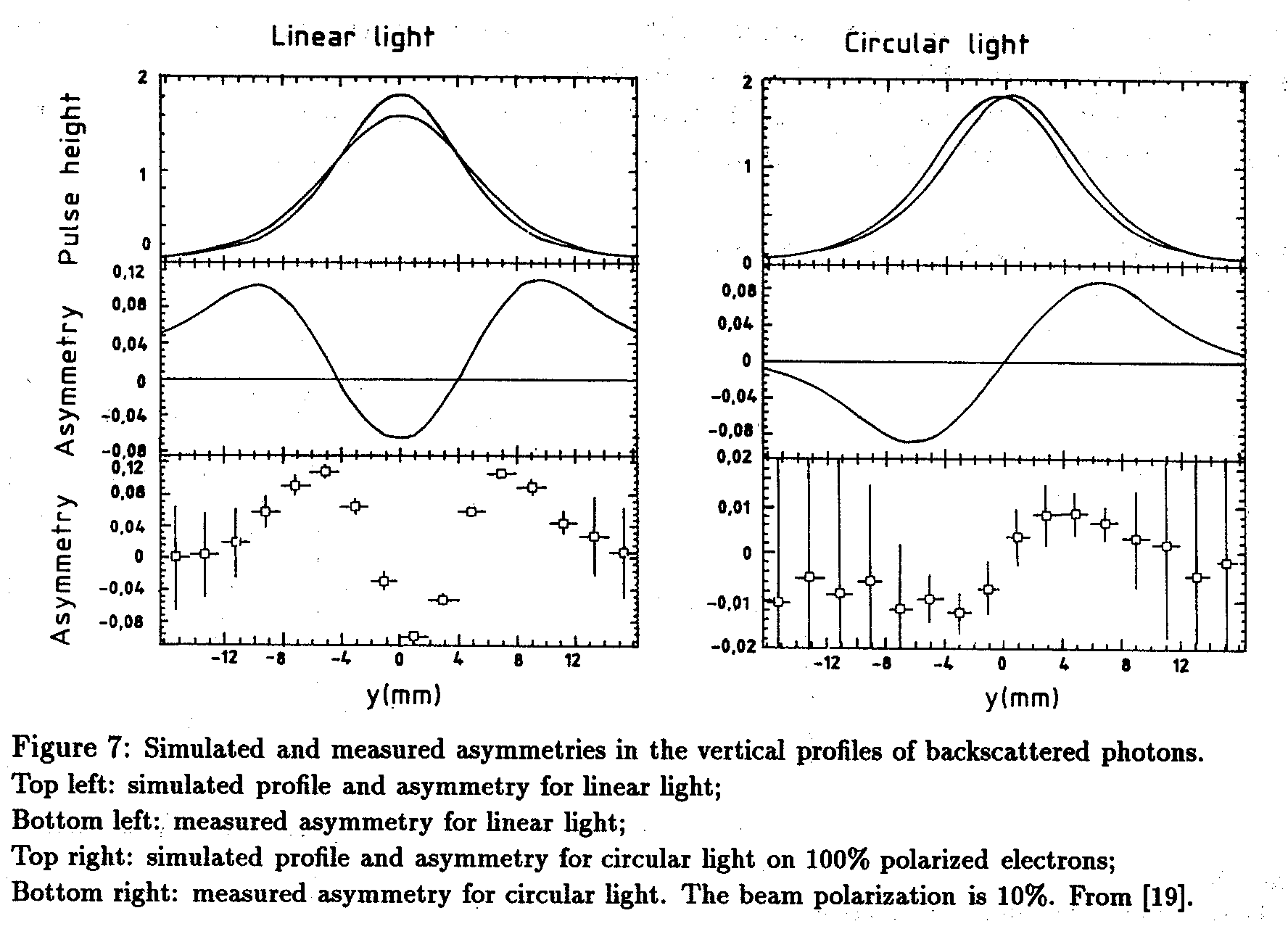 displacement  upon inversion
of circular light is a measure of 
the vertical polarization
22/04/2016
5
depolarization by a static harmonic bump
and polarization rise.
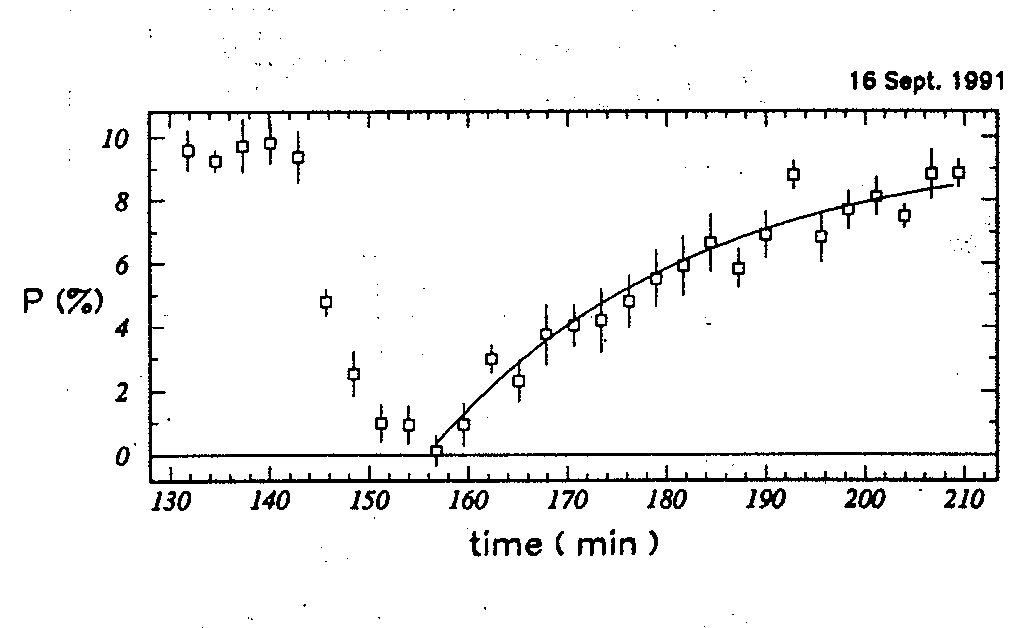 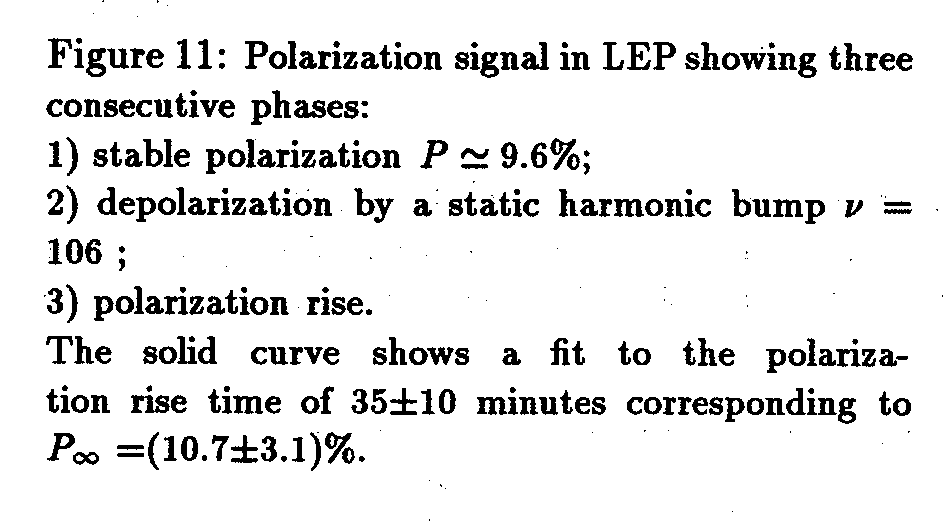 22/04/2016
6
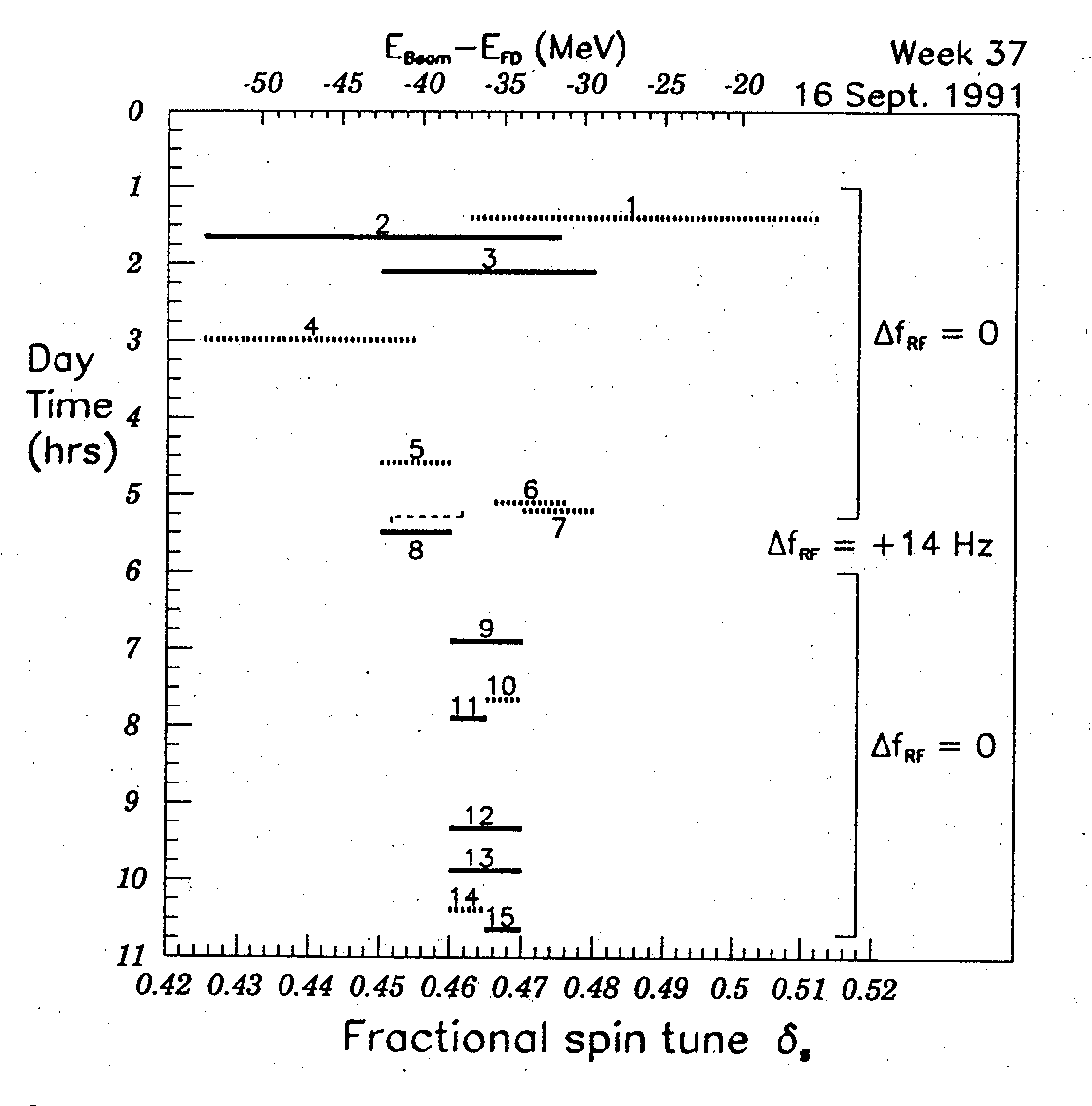 Resonant depolarization, 1991
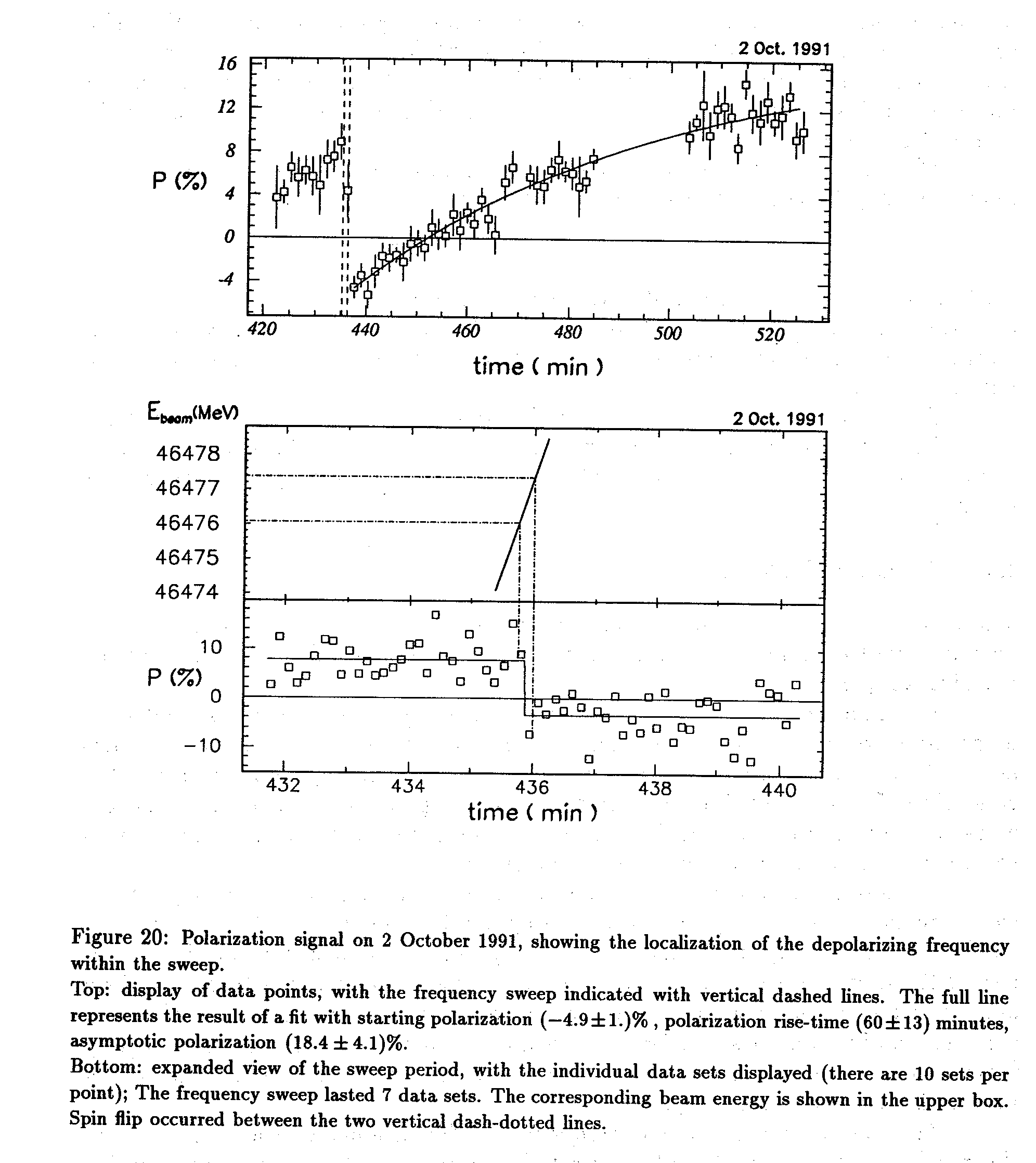 variation of Rf frequency
to eliminate half integer 
ambiguity
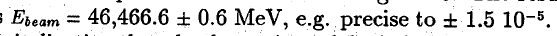 22/04/2016
7
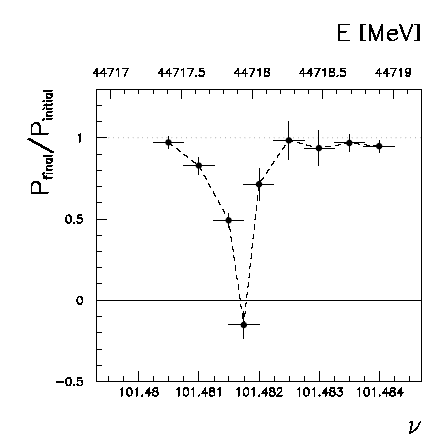 in 1995 we pushed the measurement 
to «high precision» (100 keV)
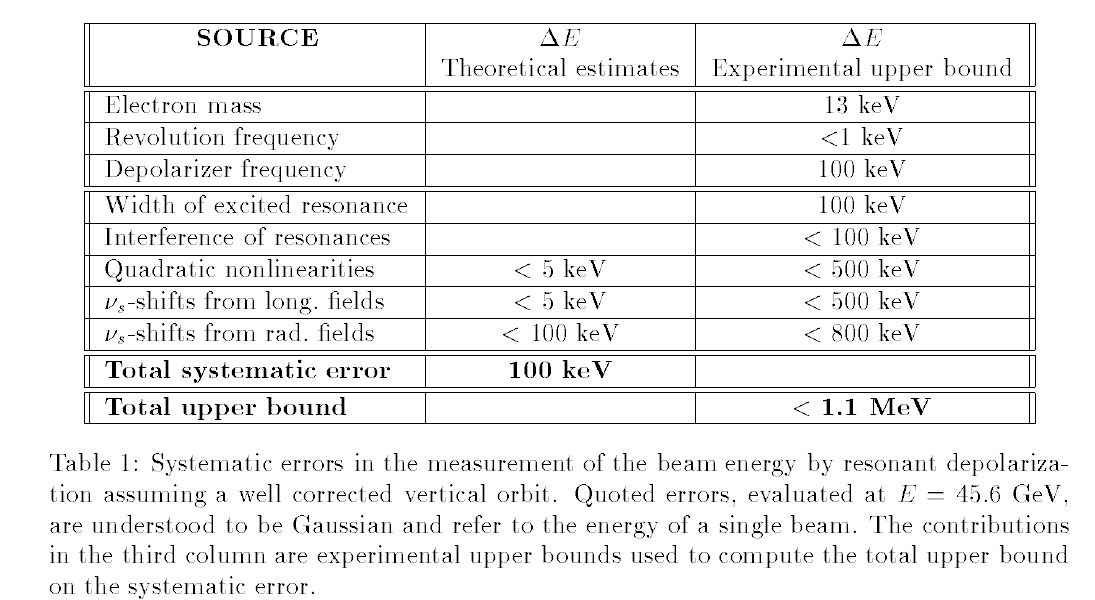 spin tune
22/04/2016
8
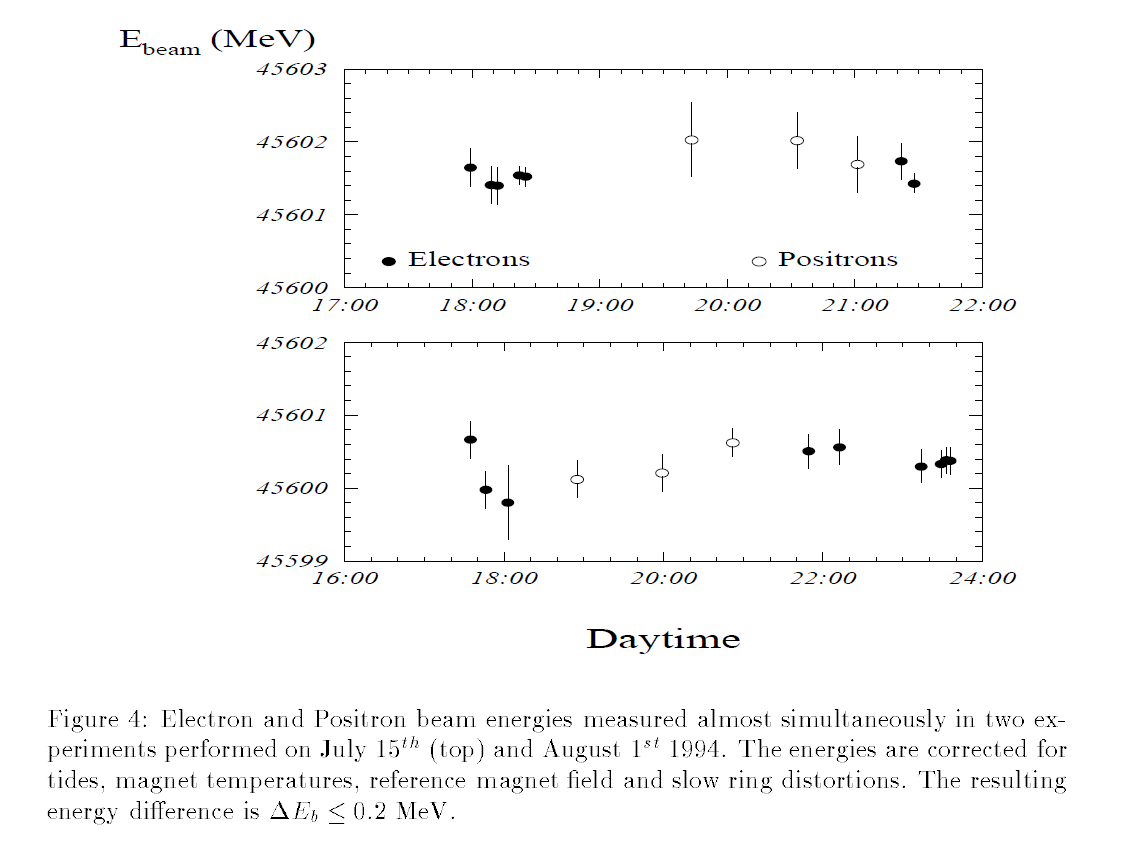 22/04/2016
9
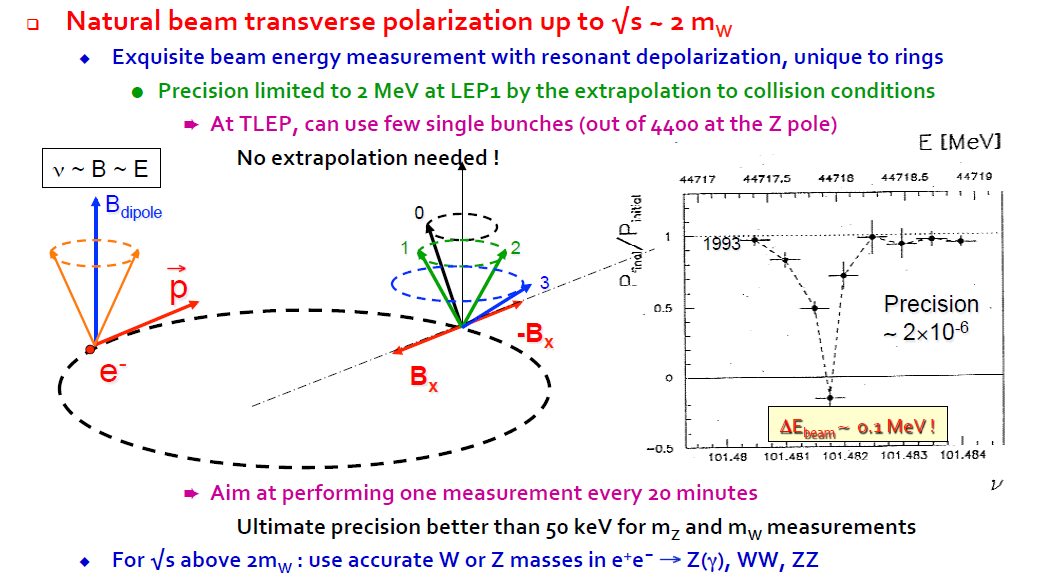 ... and no e+ 
polarimeter!
should revisit the uncertainty and the method to understand how much better
we can do. 
Also how practical is it to co-exist 
‘polarized single bunches’  with ‘top-off injection’
22/04/2016
10
Spin corrections
In order to disturb the experiments as little as possible we compensated the solenoids
BL=10Tm
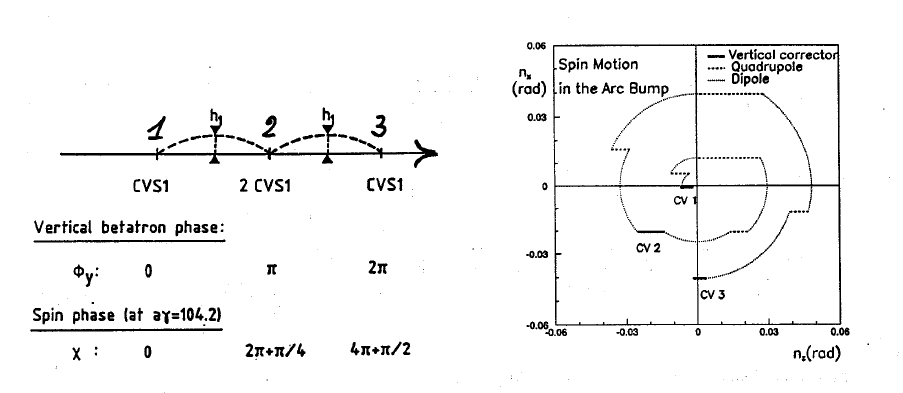 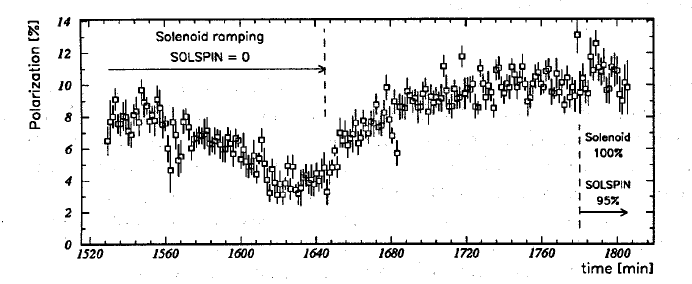 experimental
verification
22/04/2016
11
What we know from LEP on depolarizing effects
http://dx.doi.org/10.1063/1.1384062
AIP Conf. Proc. 570, 169 (2001) Spin 2000 conf, Osaka
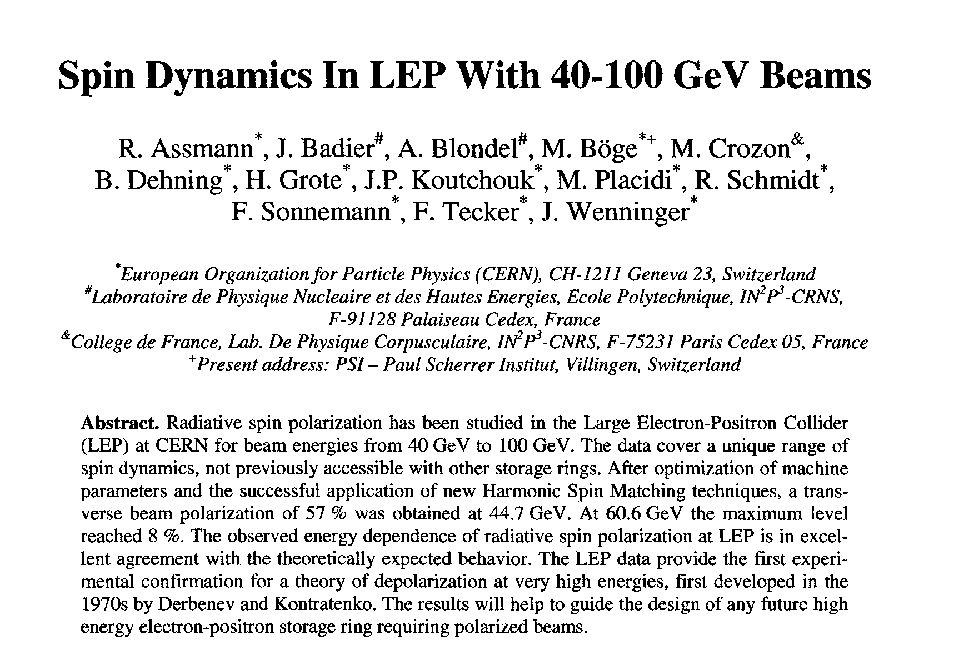 22/04/2016
12
can be improved by increasing
the sum of |B|3   (Wigglers)
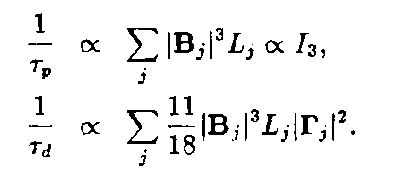 can be improved by ‘spin matching’
the sources of depolarization can be separated into harmonics
  (the integer resonances)  and/or into the components of motion:
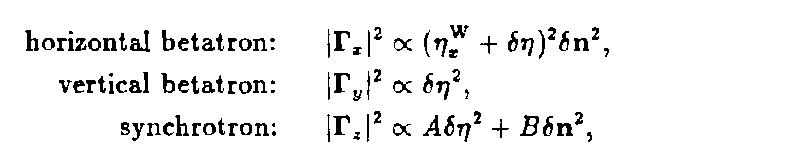 receipes: 
-- reduce the emittances and vertical dispersion    
     this will be done at TLEP to reduce beam size! 
-- reduce the vertical spin motion n harmonic spin matching 
-- do not increase the energy spread
22/04/2016
13
examples of harmonic spin matching (I)
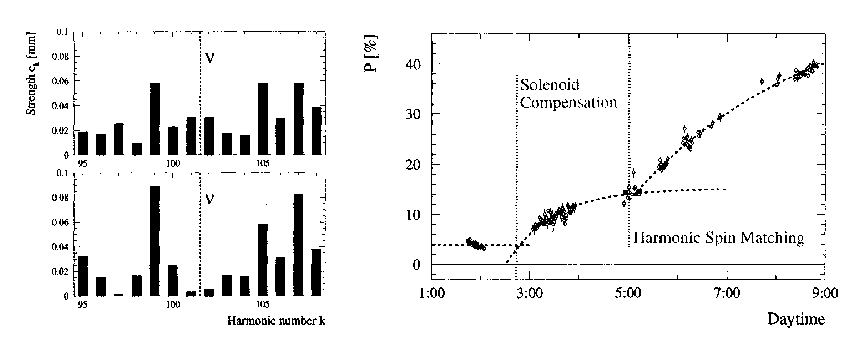 Deterministic Harmonic spin matching : 
measure orbit, decompose in harmonics,  cancel components near to spin tune.   NO FIDDLING AROUND. 
This worked very well at LEP-Z 
 and should work even better at TLEP-Z if orbit is measured better.
22/04/2016
14
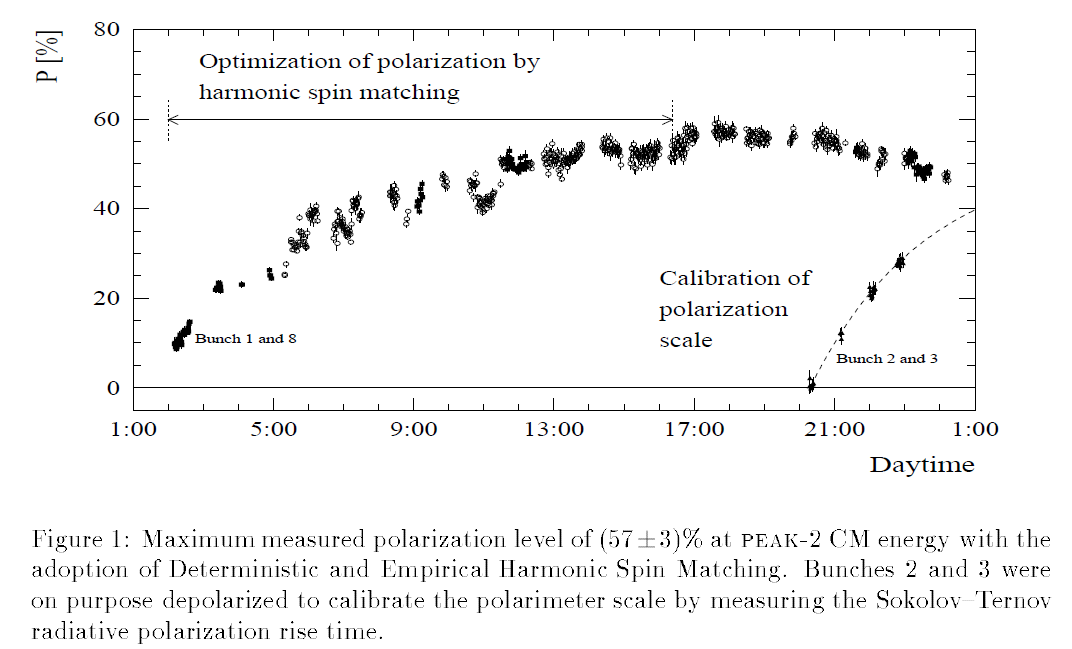 NB high level of polarization requires constant adjustments to remain.
22/04/2016
15
examples of harmonic spin matching (II)
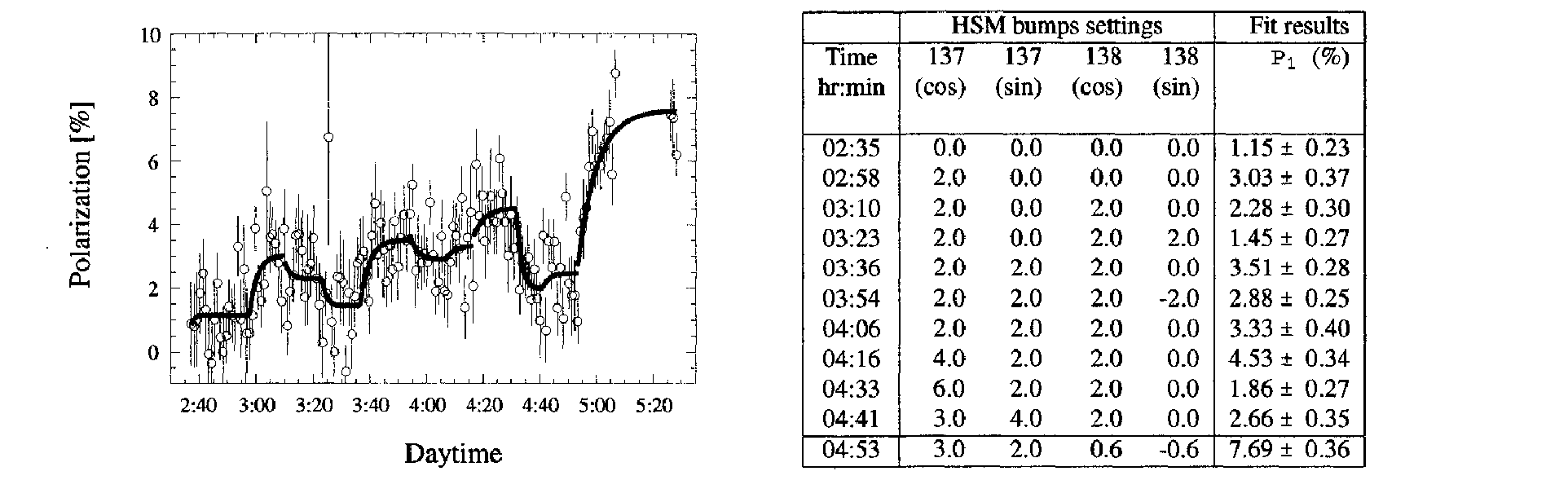 When all else fails, empirical spin matching:  excite harmonics one by one to measure directly their effect on polarization and  fit for pole in 4-D space. 
Here 8% polarization at 61 GeV.
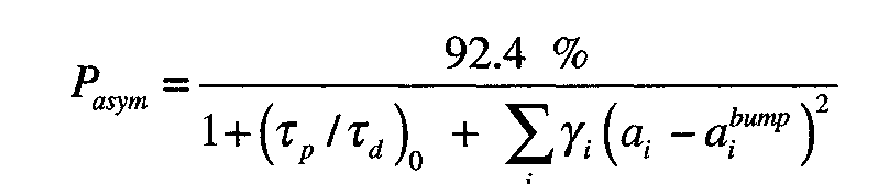 22/04/2016
16
The energy spread really enhances depolarization
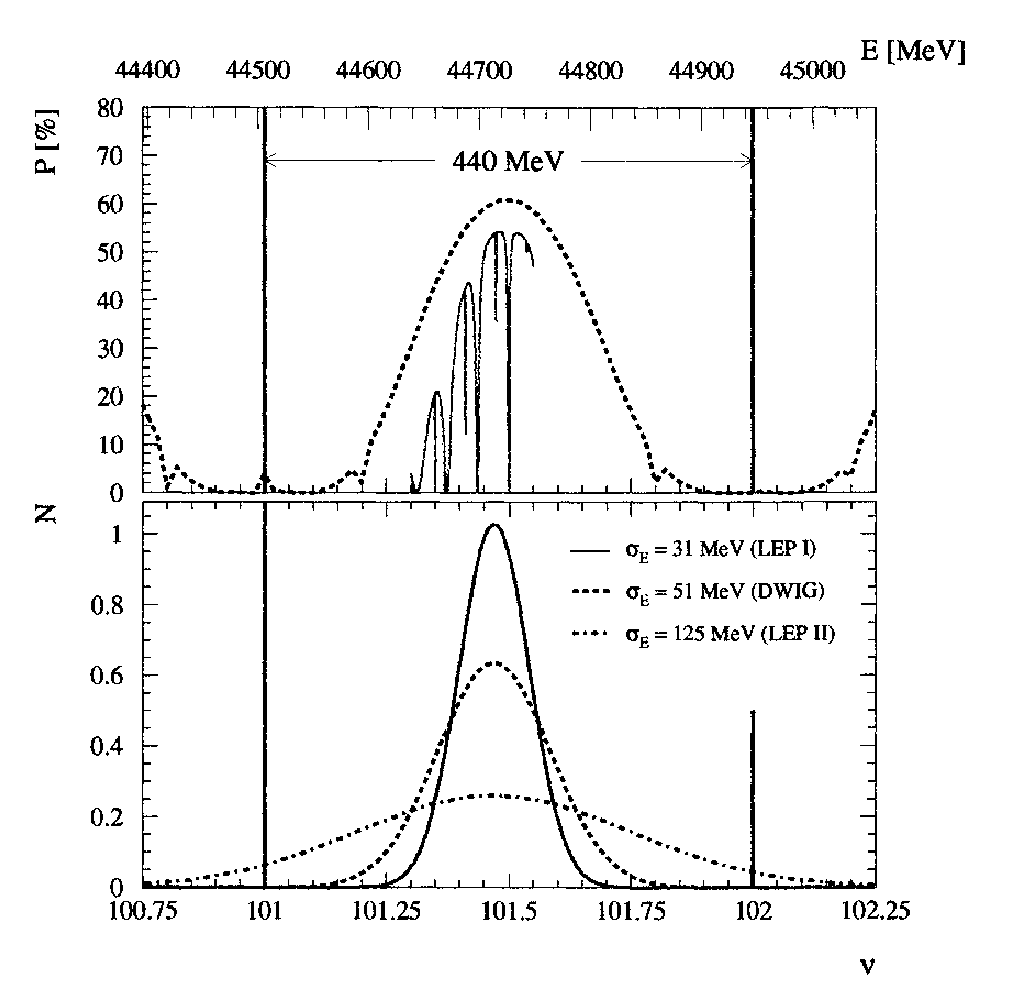 22/04/2016
17
effect of energy spread on Polarization in a given machine was studied using the damping wigglers
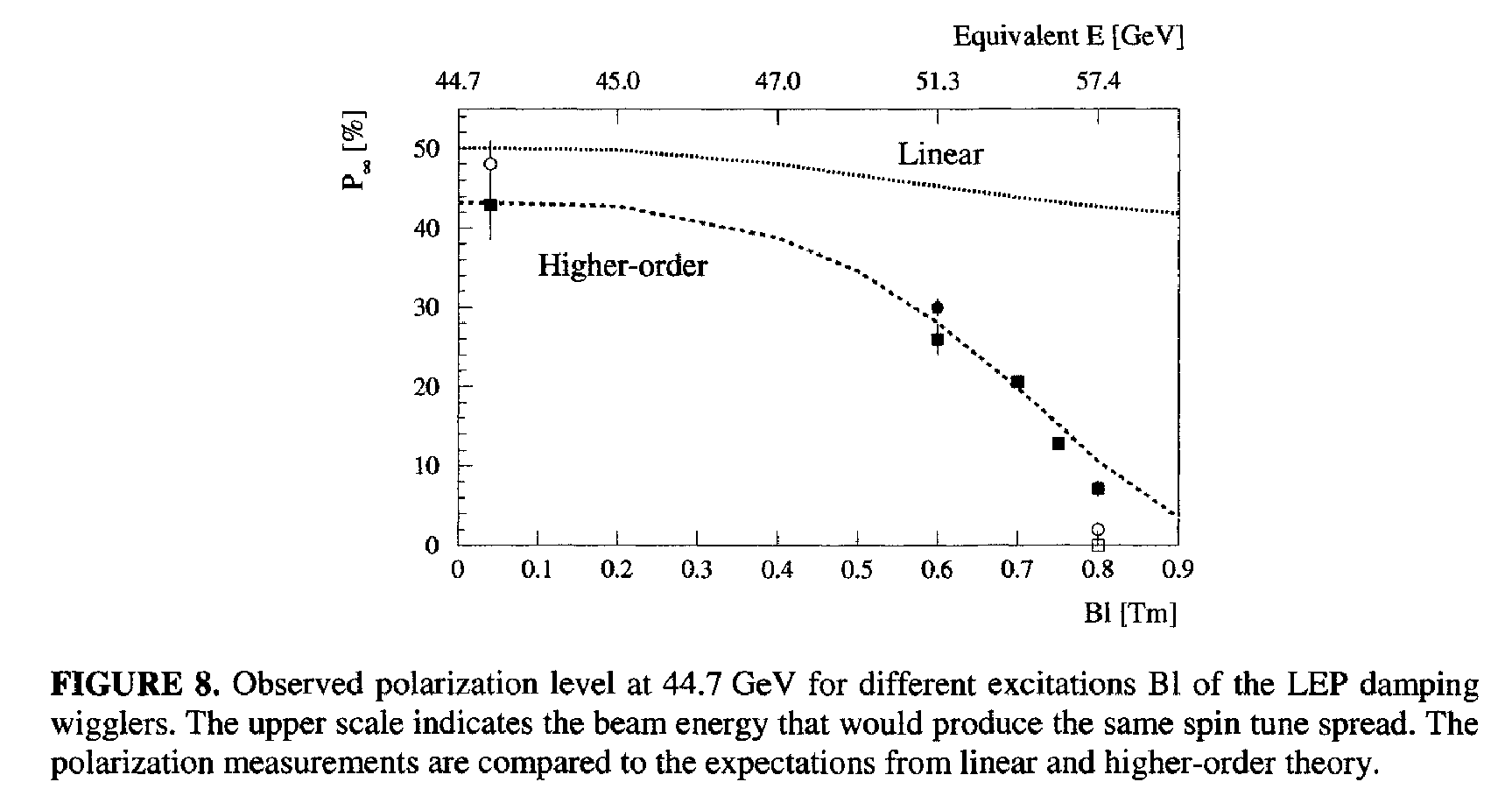 22/04/2016
18
These observations were consistent with the hypothesis that 
energy spread drives the synchrotron resonances. 
We were able to keep the polarization as long as E < 56 MeV. 

In a larger ring the energy spread is smaller 

But the polarization time is much longer.
22/04/2016
19
E   Eb2 / 
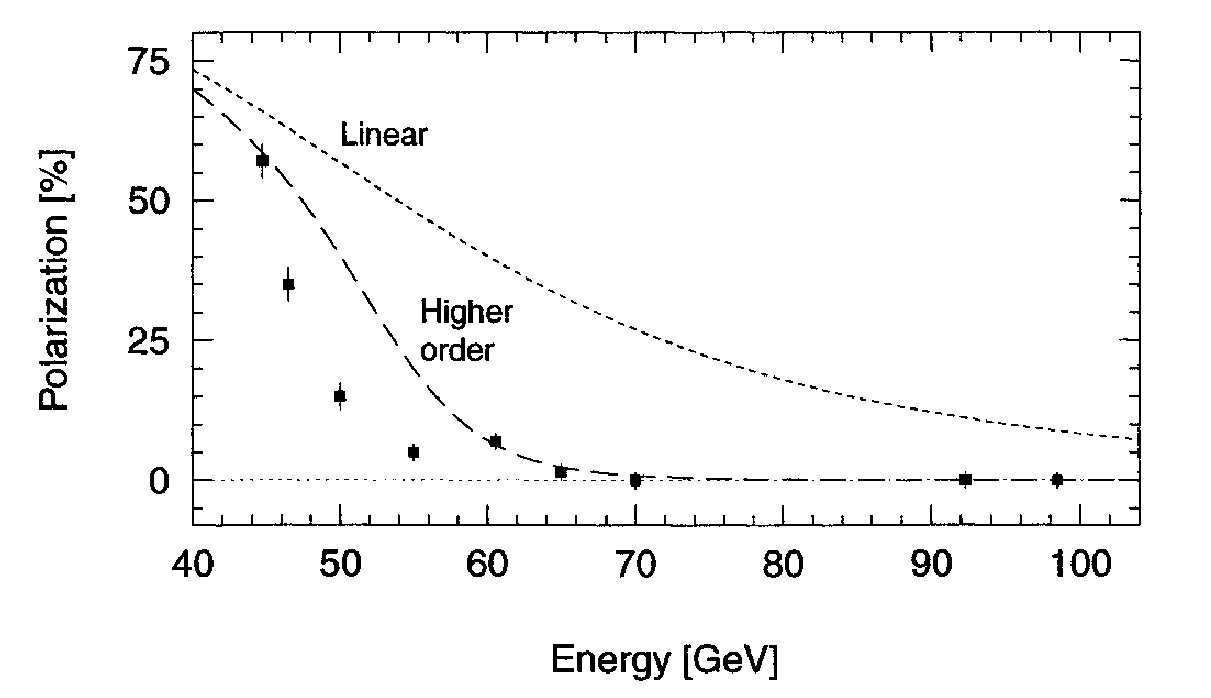 The good news is that polarization in LEP at 61 GeV corresponds  to 
                                          polarization in TLEP at 81 GeV 

 Good news for MW measurement  (see E. Gianfelice’s presentation)
22/04/2016
20
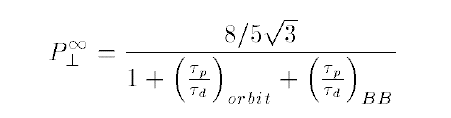 Polarization in collisions
CERN-SL-26-021
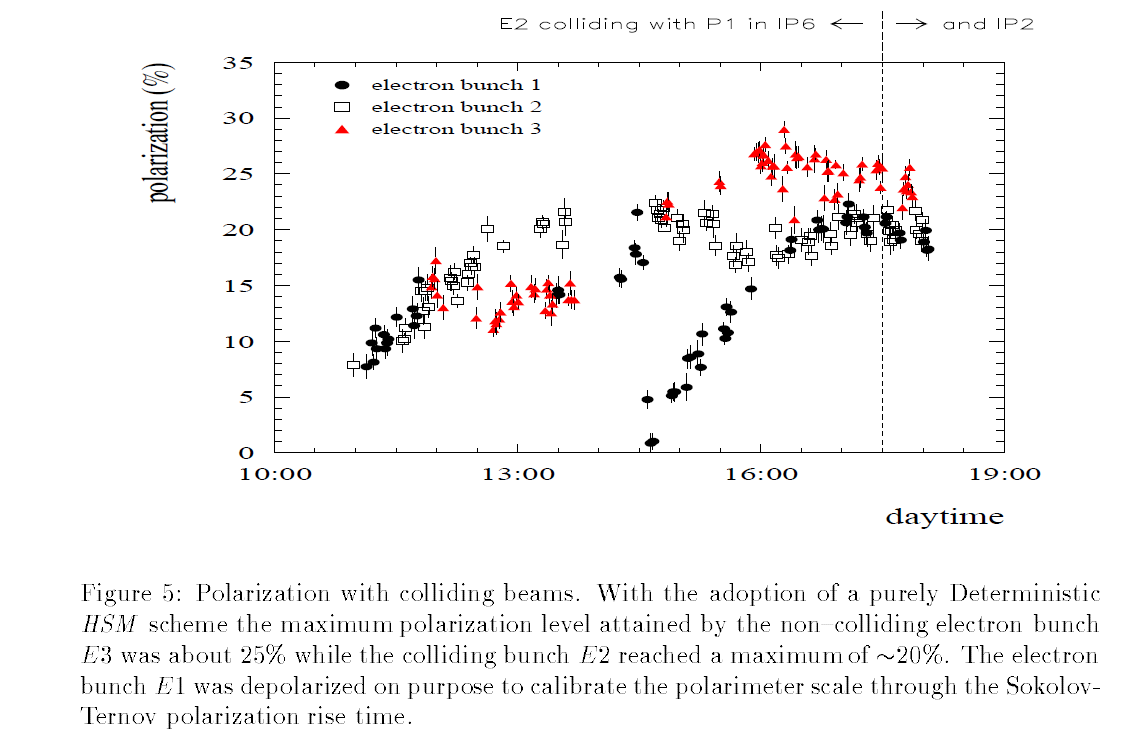 v = 101.5
11-1994
y = 0.04
22/04/2016
21
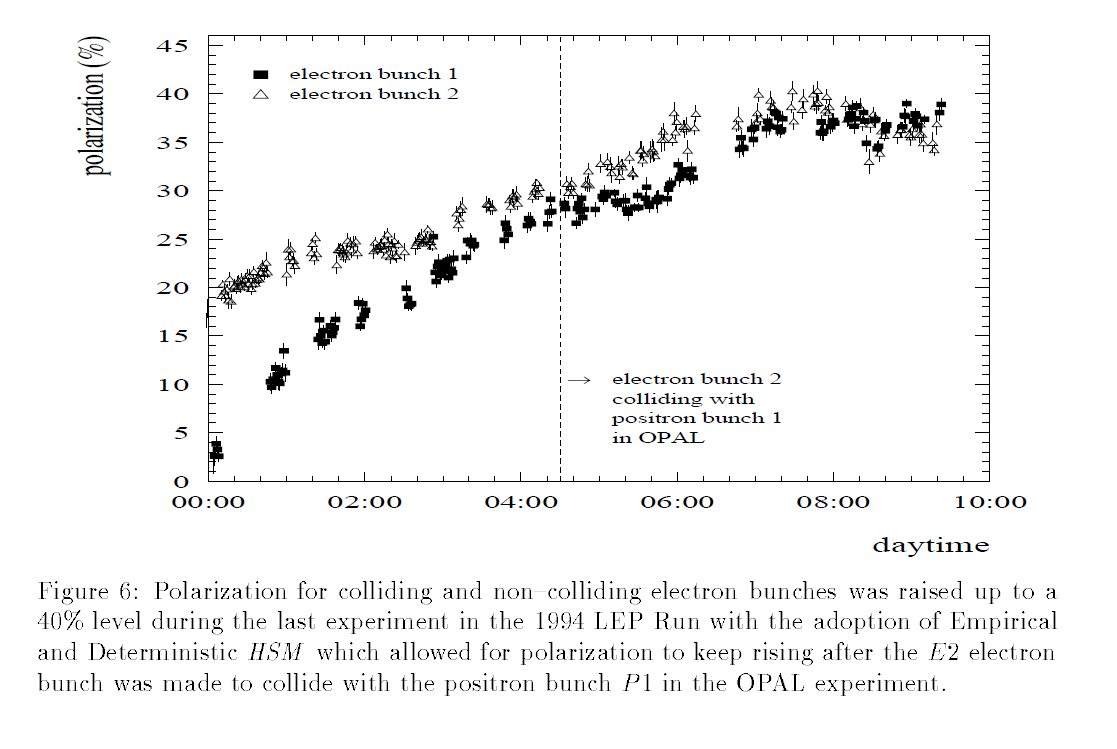 22/04/2016
22
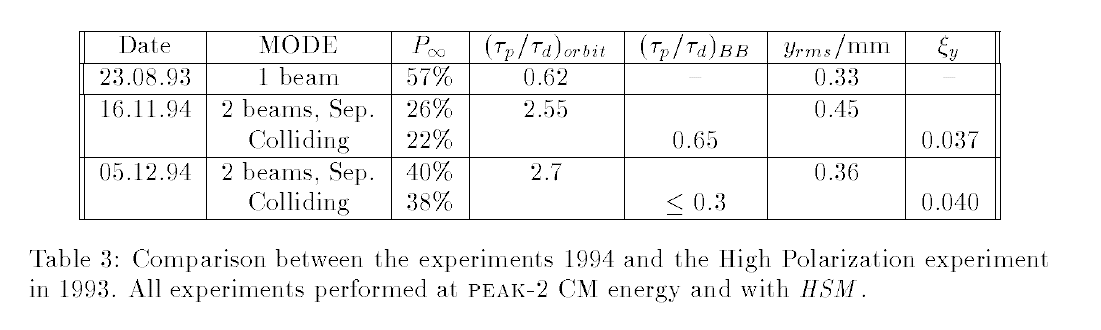 Beam beam depolarization is not very large.                                  < 0.65

Alone, and for one exp. it would have limited the polarization to ~55%

Predictability is low.
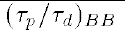 22/04/2016
23
Longitudinal polarization at LEP?
scheme developed in 1988 see A.B. CERN-PPE-93-125
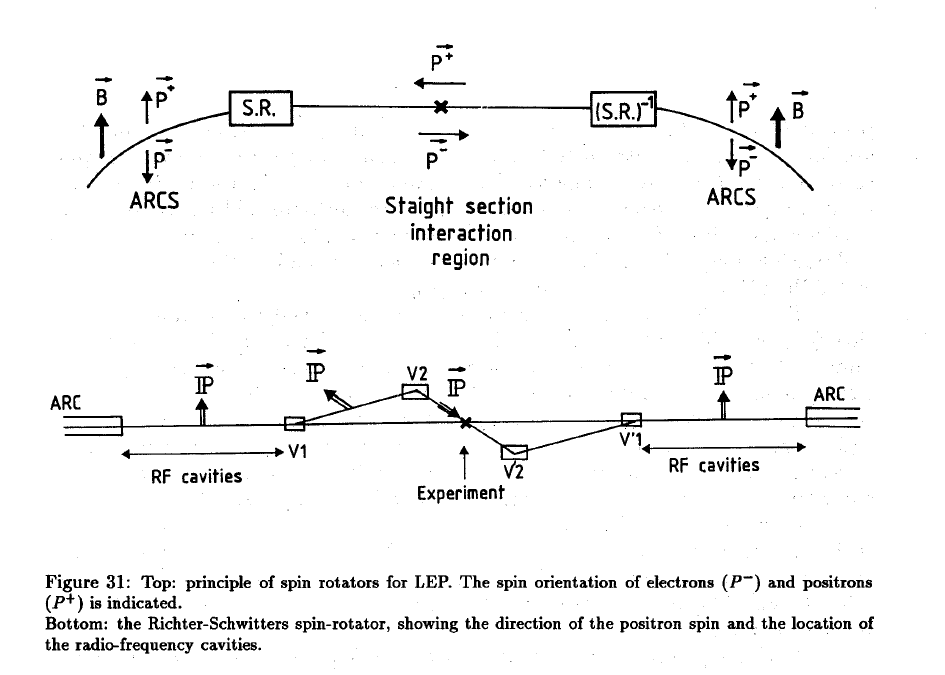 22/04/2016
24
measuring the polarization asymmerty:
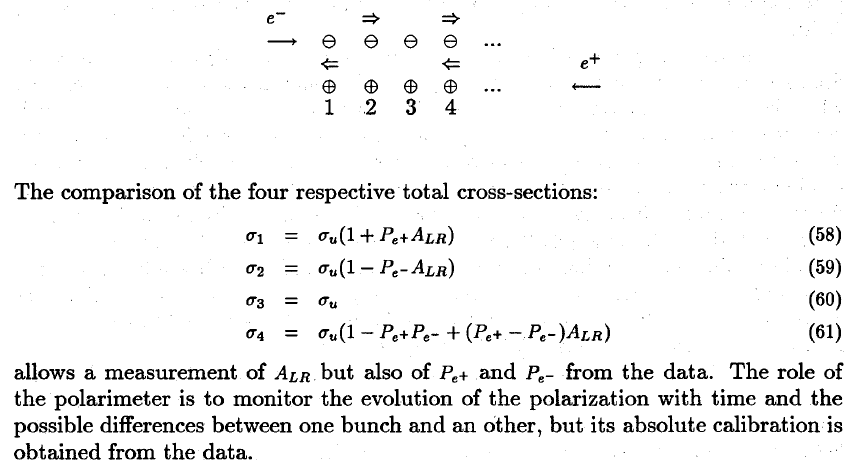 requires (continuous) depolarization of selected bunches
e+ and e- polarimeter
bb tune shift not too large.  probably at least factor 4 loss in Luminosity.
Did not happen under pressure from LEP2, then LHC
22/04/2016
25
Energy calibration for physics
The main goal was to measure the Z mass and width.  in 1993 and 1995 data  were 
taken at three energy points with spin tune 101.5/103.5/105.5 
where resonant depolarization  could be applied. 
(To my great frustration the solenoid compensation was not applied 
and we could not measure the polarization during data taking. )
The energy measurements were taken at the end of the physics fills, 
 which were very long:  LEPI was beam-beam limited and the luminosity
would remain constant -- or event improving – for up to 10 hours. 
  The energy calibrations showed important residuals.
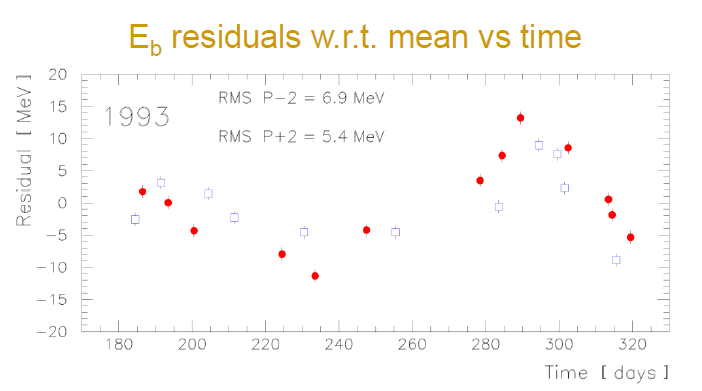 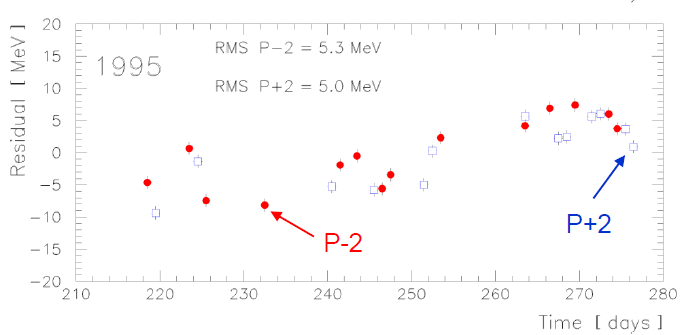 22/04/2016
26
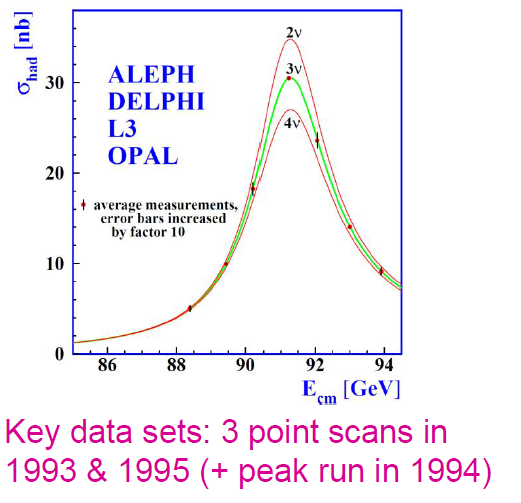 22/04/2016
27
Energy calibrations at LEP

Intrinsic calibration was established to be better than 100 keV per beam
at the time of the measurement. 

Long term stability was found to not be better than 5 MeV 

It was found and demonstrated that it was affected by gound motion 
and electric effects

Ground motion: 
-- tides
-- level of the lake
-- rain on the Jura

Electric effects: 
-- trains
22/04/2016
28
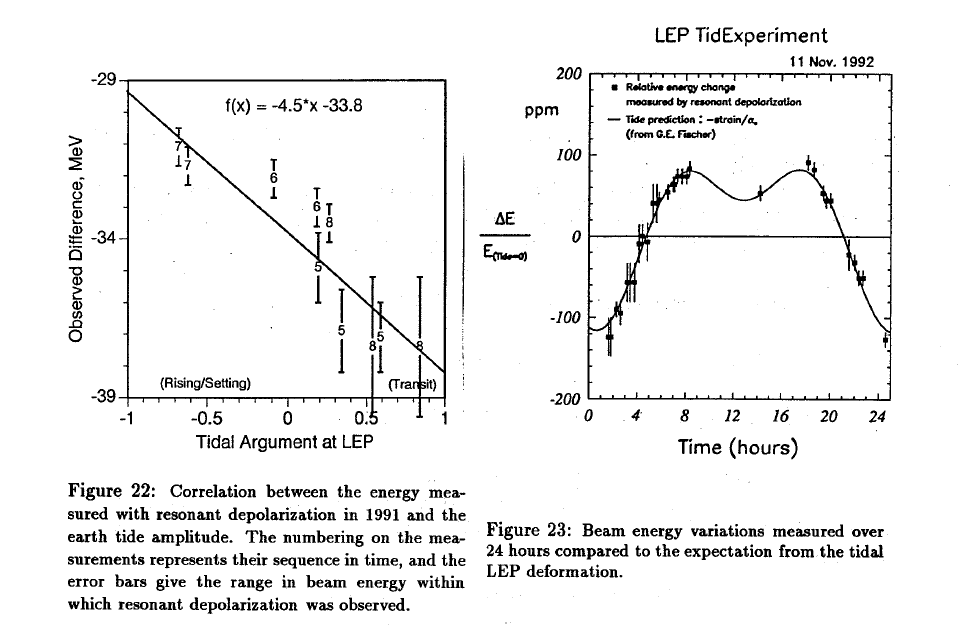 22/04/2016
29
still after corrections for tides there were large fluctuations.
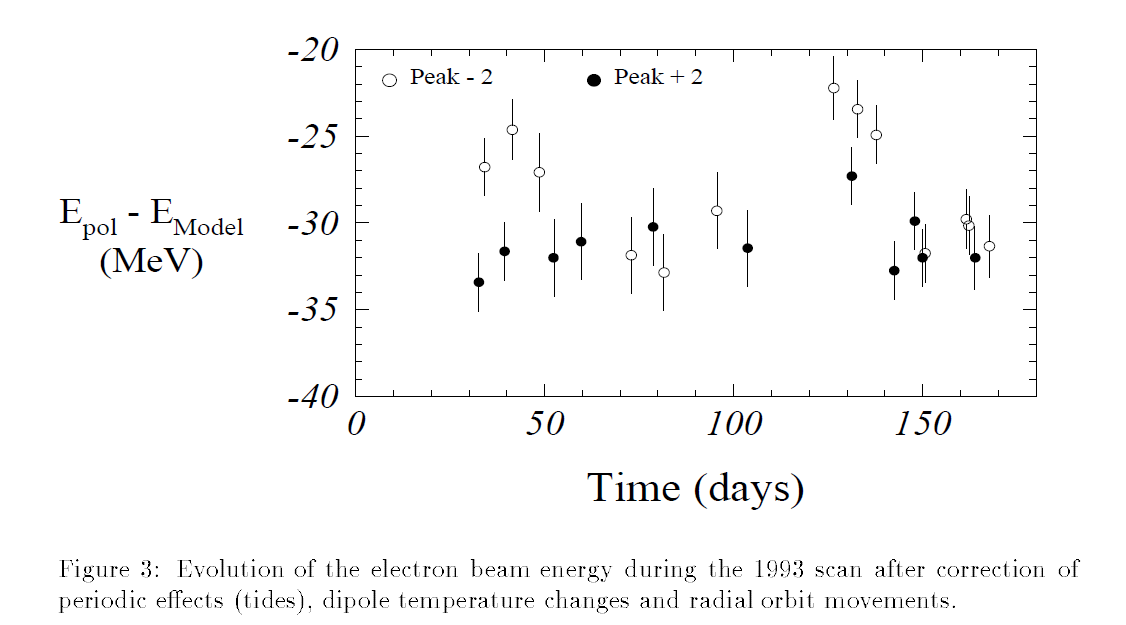 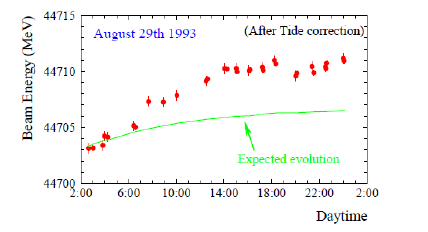 a drift during a long MD fill 
-- beyond tides – 
was cause of concern 
for 2 years….
22/04/2016
30
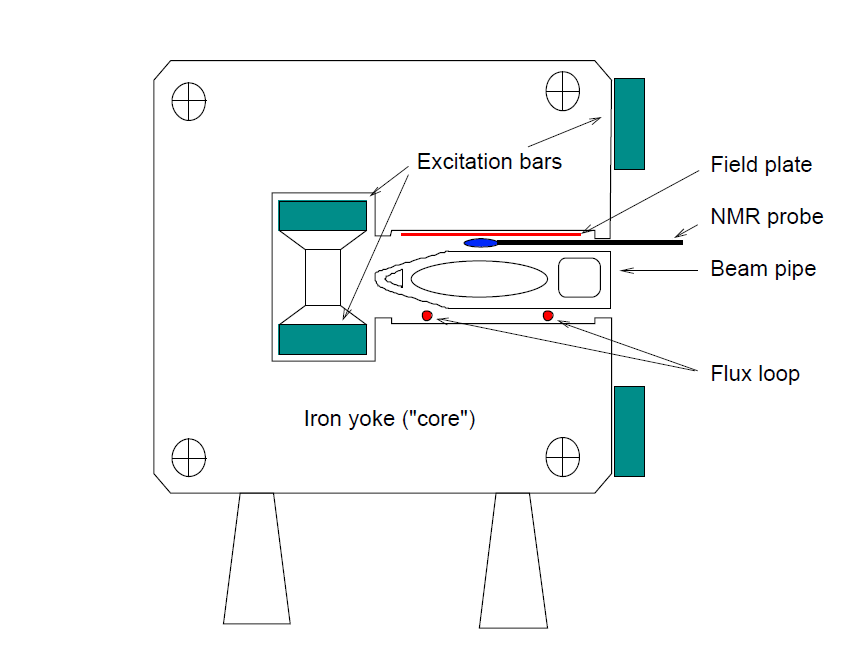 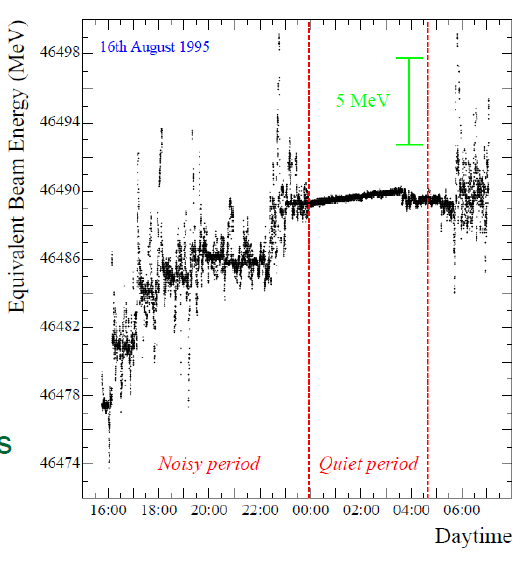 in 1995 NMR probes were installed
inside two magnets on the ring 
and the observations were striking:
the field rises during the fills! 

in 1996 14 more NMRs were installed
 two per octant
22/04/2016
31
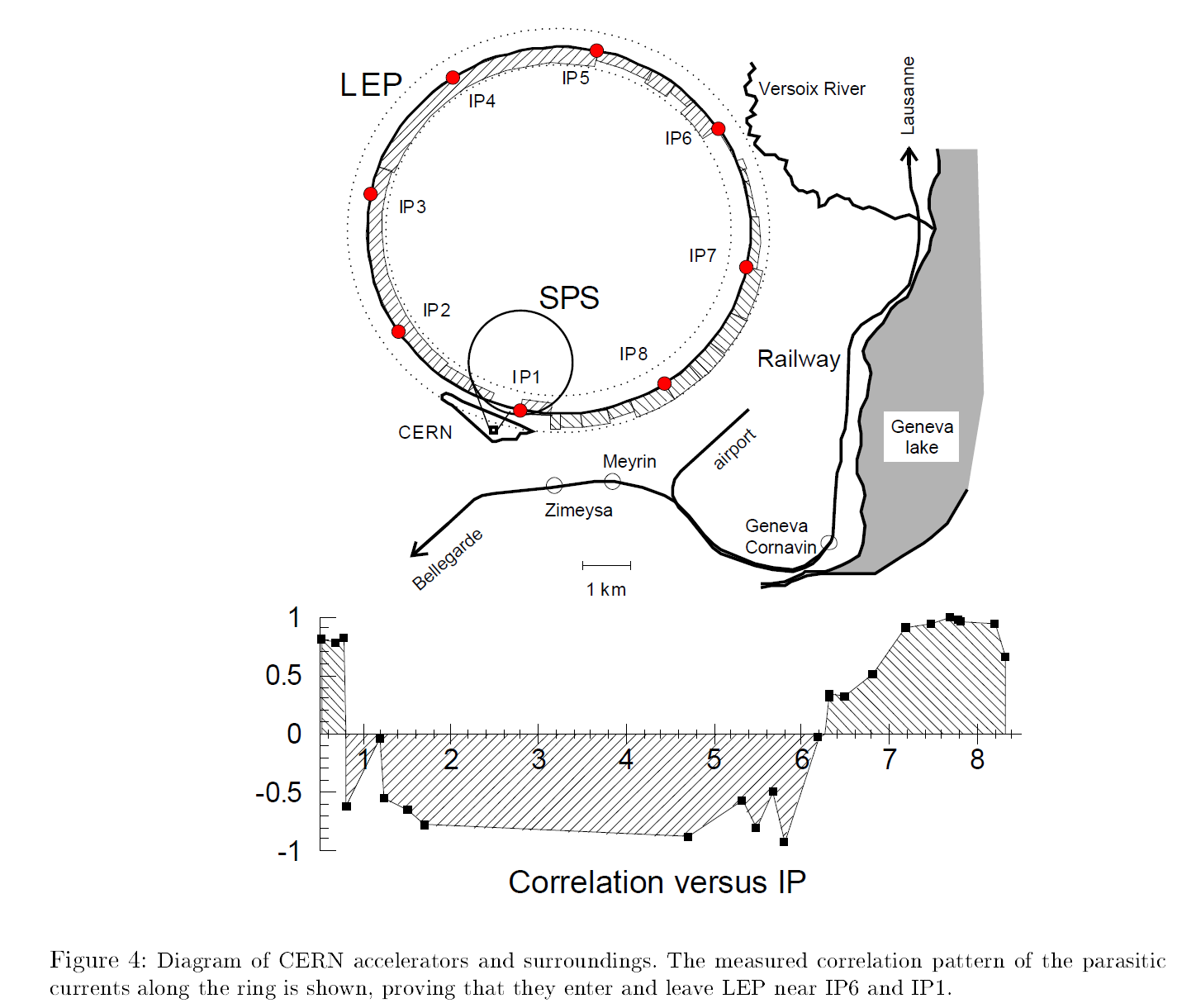 Measurements 
of the current flowing 
on the LEP beam pipe 
showed a strange 
correlation pattern
as if current 
flowed from point 1
to point 6 in the two 
arcs at the same time

The culprit was found 
to be the TGVs
22/04/2016
32
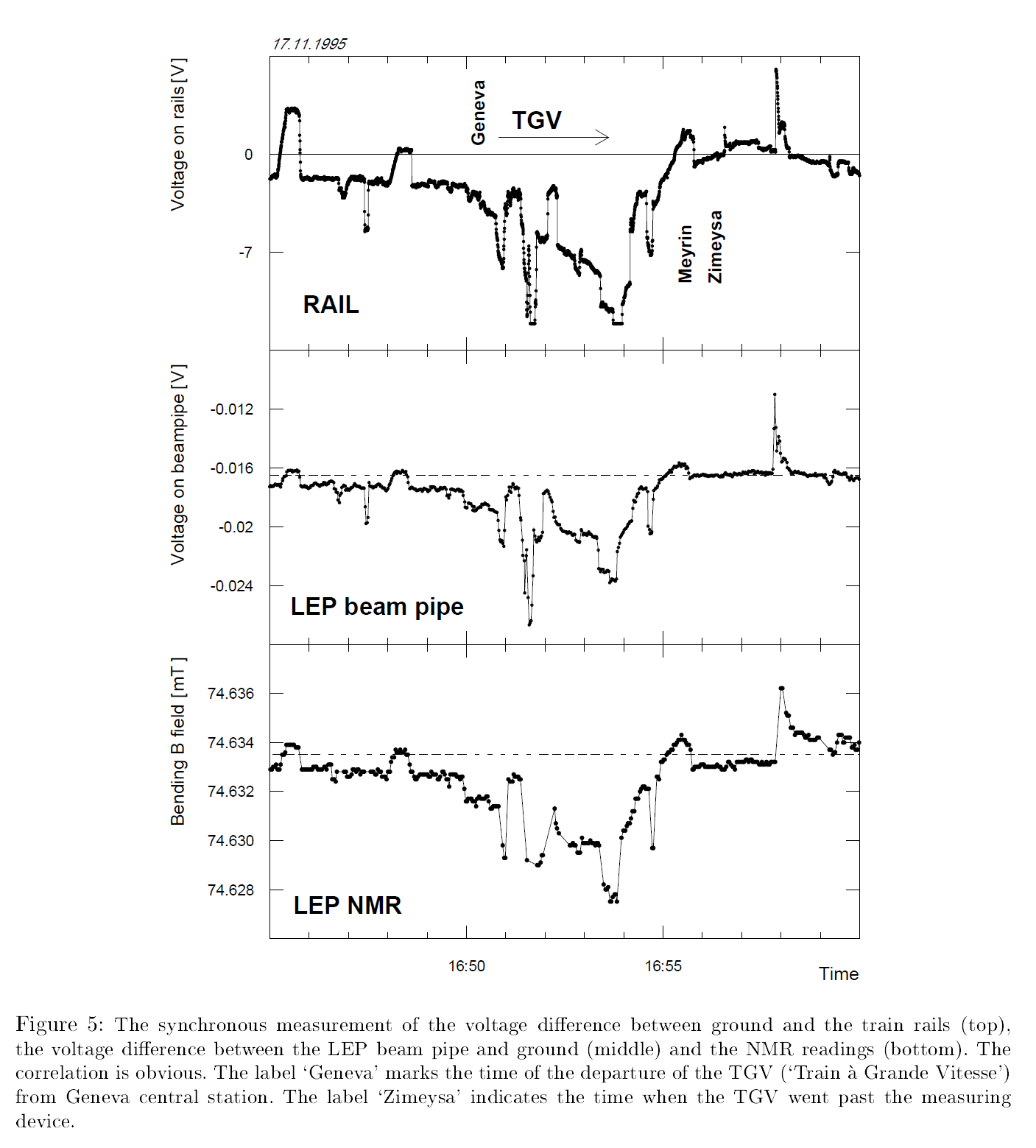 22/04/2016
33
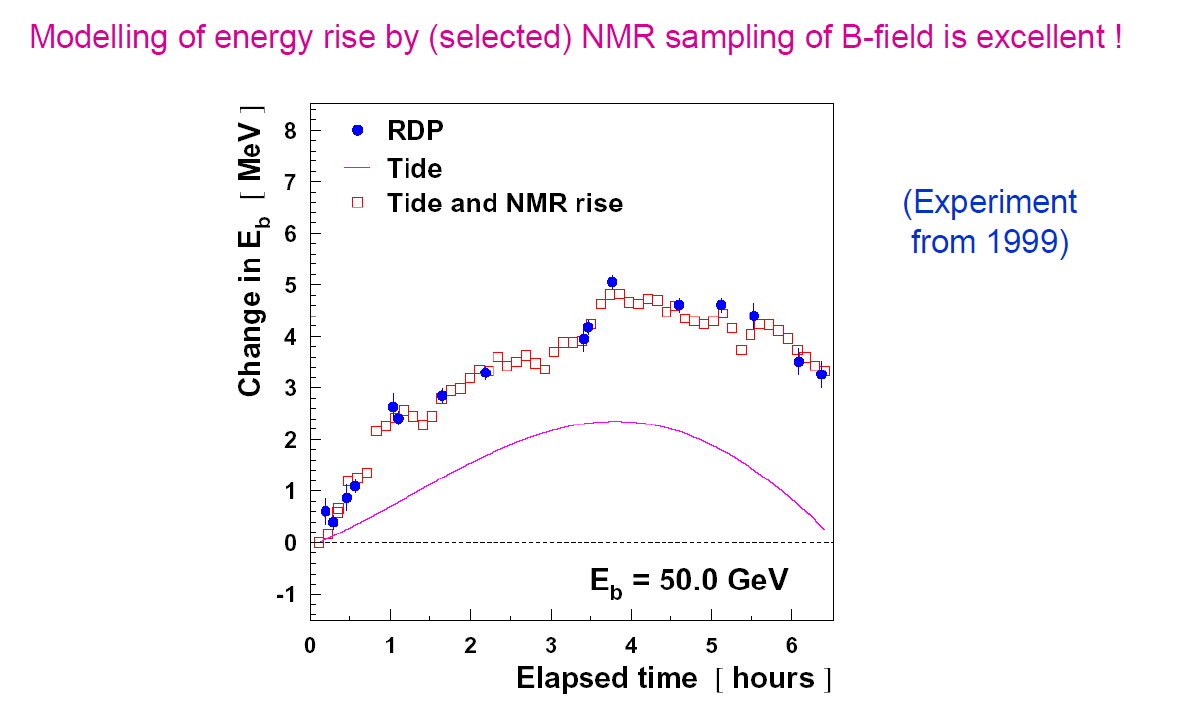 by 1999 we had an excellent model of the energy variations… 
  but we were not measuring the Z mass and width anymore 
                                       – we were hunting for the Higgs boson!
22/04/2016
34
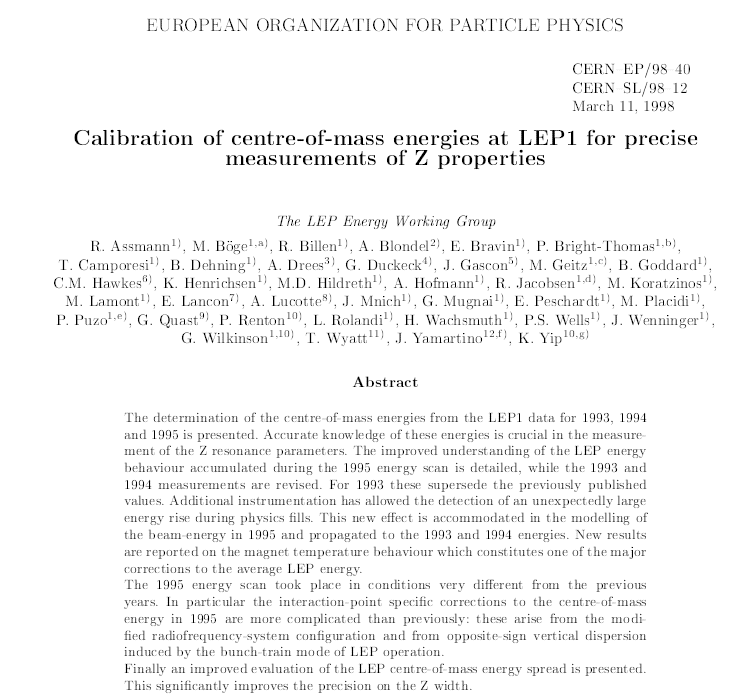 22/04/2016
35
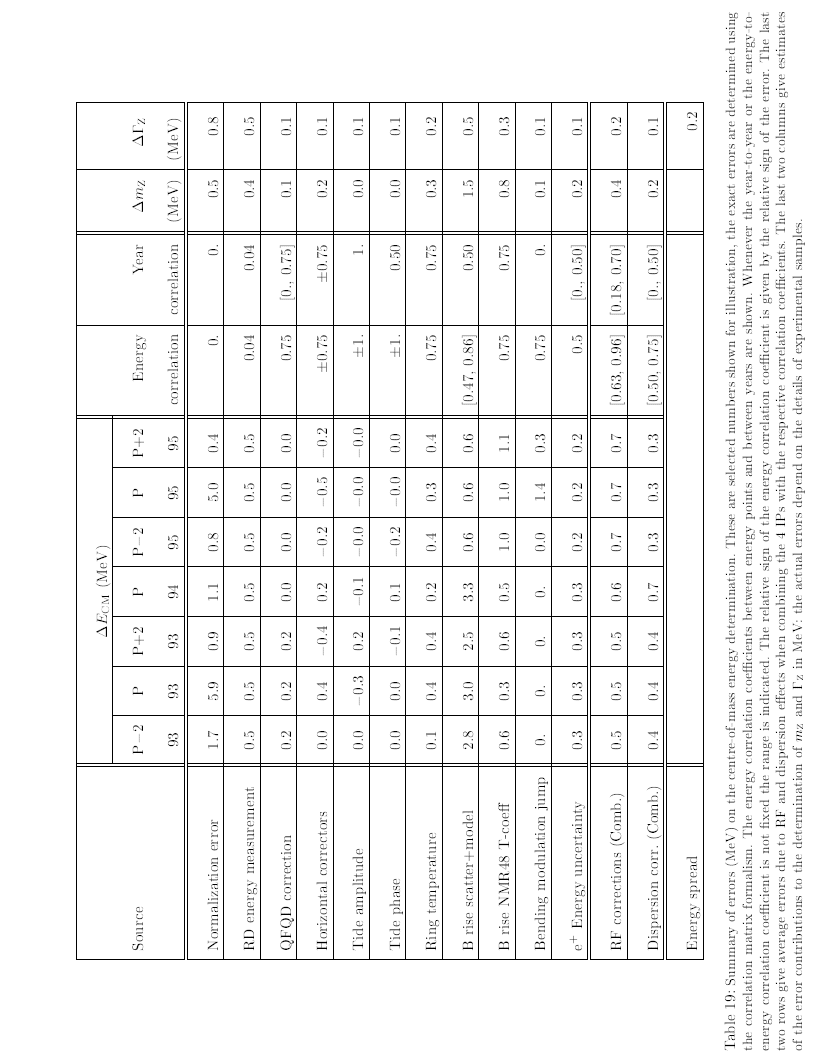 Final table of errors on the LEP center of mass energies  
see M. Koratzinos for analysis
22/04/2016
36
Conclusions and outlook for FCC-ee

Polarization was ‘easy’ to achieve at LEPI and could be improved to ~55% 
    by means of harmonic spin matching. 
       Deterministic  (based on orbit measurements) 
           or Empirical (based on polarization itself)
    Spin bumps were + bumps and worked well (do not generate much dispersion)
    Polarization was possible as long as beam energy spread < ~55 MeV

2. resonant depolarization (RD) calibration could be achieved 
       with precision of < 100keV on beam energy 

3. for physics use, many problems arose because RD was not done during physics
    -- tides, ground motions, trains etc… had to be discovered and corrected 
        a posteriori. Time consuming and loss of information. 
    -- in my personal opinion this is a result of excessive separation 
        between accelerator and particle physics worlds
    -- but also because procedure was delicate and not automatized.
22/04/2016
37
G. Wilkinson
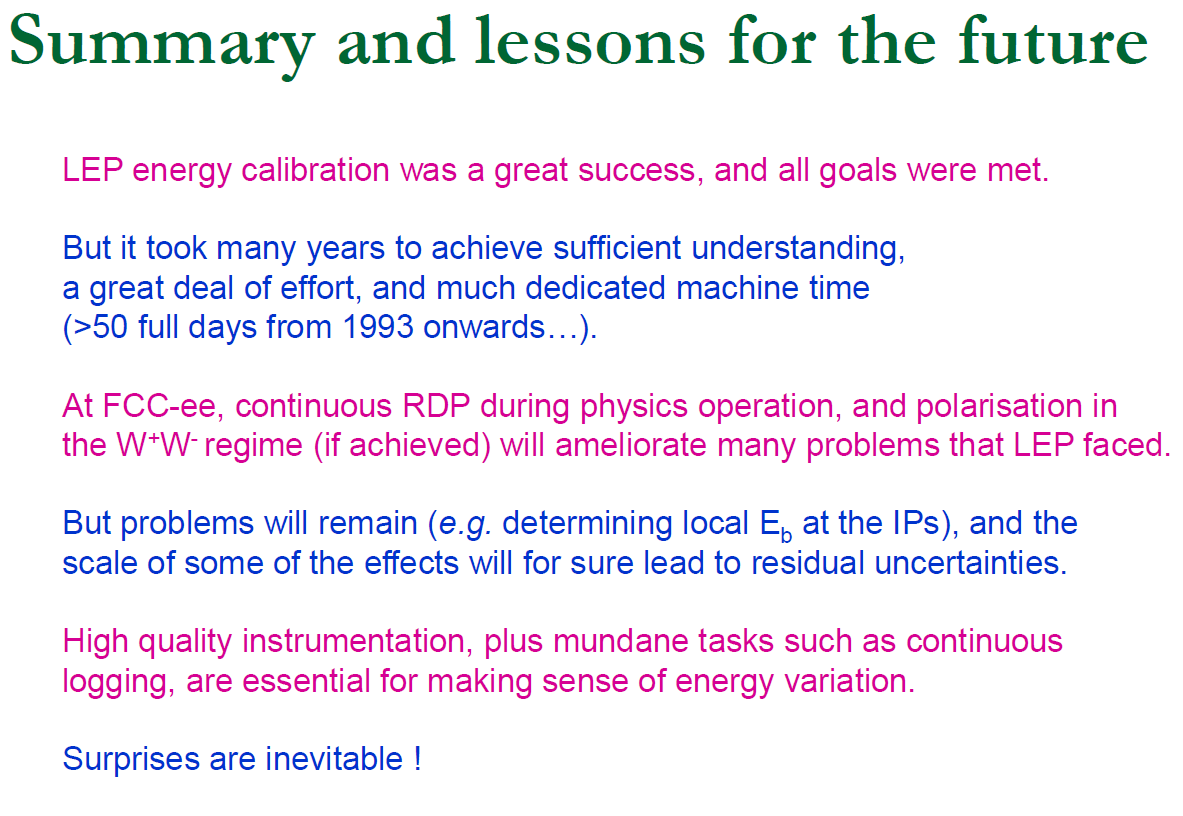 22/04/2016
38
For FCC-ee
the energy calibration with resonant depolarization is given naturally 
an essential ingredient for the energy calibration
needs to keep a few 100 bunches polarized and not interacting
        -- since top-up with unpoarized beams would destroy polarization
4. needs polarimeters for both e+ and e- 
5. life should be made easier by smaller beams and modern beam diagnostics
6. continuous monitoring of B field and polarization needed
7. probably complementary compensation of solenoids needed
8. Given the high statistics longitudinal polarization is not required
     -- the same information can be obtained otherwise
9. list o required equipemnt to bbe established. 
10 possible issue with RD at the Higgs if v is integer. 
11. a complementary measurement at similar level of precision could be useful 
if simple enough
22/04/2016
39
Use of polarization wigglers at TLEP
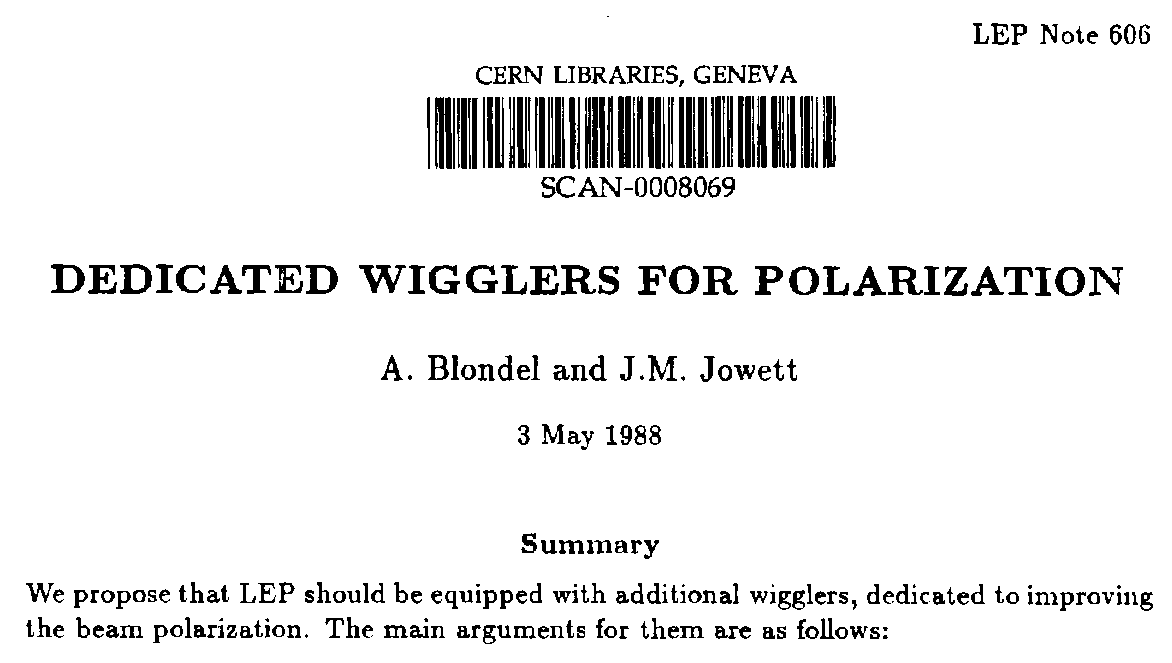 22/04/2016
40
FOREWORD How the sausage was made...

In order to evaluate the effect of wigglers and top-up injection on TLEP polarization performance,  I have generated two spread sheets

1. the first one calculates the energy pread and polarization time in TLEP assuming a bending radius of 10km for a circumference of 80km, and the presence of the 12 polarization wigglers  that were built for LEP as calculated in LEP note 606 (Blondel/Jowett) 

2. the second one folds the achived polarization performance with top up injection, given the luminosity life time and the regular injection of unpolarized particles. 

The variable parameters are 
  -- B+ : field in the  positive pole of the wigglers
  -- beam energy 
  -- luminosity lifetime 
  -- and of course Jx but I have refrained to play with it.  (one would want it as small as possible)
22/04/2016
41
Energy spread  (Jx=1)                              LEP                                         TLEP    
  
      beam energy                                     sigma(E)     tau_P                 sigma(E)         tau_P

         45 GeV      no wiggs                          32 MeV         5.5   hrs         18 MeV             167 hrs 
         45 GeV      wigglers                           46 MeV         2.4  hrs          58 MeV               12 hrs               
         55 GeV     no wiggs                           48 MeV         1.96 hrs         26 MeV               61 hrs
         61 GeV     no wiggs                           59 MeV         1.1   hrs         33 MeV               36 hrs
         81 GeV                                                                                               58 MeV               8.9 hr
  annoyingly:   with wigglers at TLEP, the energy spread is larger than at LEP,  
                               for a given polarization time.
consider somewhere between 48 and 58 MeV as maximum acceptable for 
energy spread*).  Take 52 MeV for the sake of discussion. 
Note that wigglers make energy spread worse faster at TLEP (damping is less) 
 There is no need for wigglers at 81 GeV. 

*) The absolute value of energy spread corresponds to an absolute value of spin-tune spread
22/04/2016
42
Hypothetical scenario

Insert in TLEP the 12 Polarization wigglers that had been built for LEP (B-=B+/6.25)




Use formulae given in TLEP note 606 to determine as a function of B+ excitation 

 1. the  energy pread E
 2. the polarization time P

then set an uppper limit on energy spread ...
     and see what polarization time we get    

for 10% polarization the time is P eff  =  0.1  P  

for 52 MeV energy spread at TLEP Z  we get P   = 15hrs or P eff = 90 minutes

-- lose 90 minutes of running , then can depolarize one bunch every 10 minutes 
     if we have  9 ‘single bunches’ per beam. (will keep a few more to be sure) 

Changing the wigglers (e.g. more, weaker) makes little difference
B-
B+
B-
22/04/2016
43
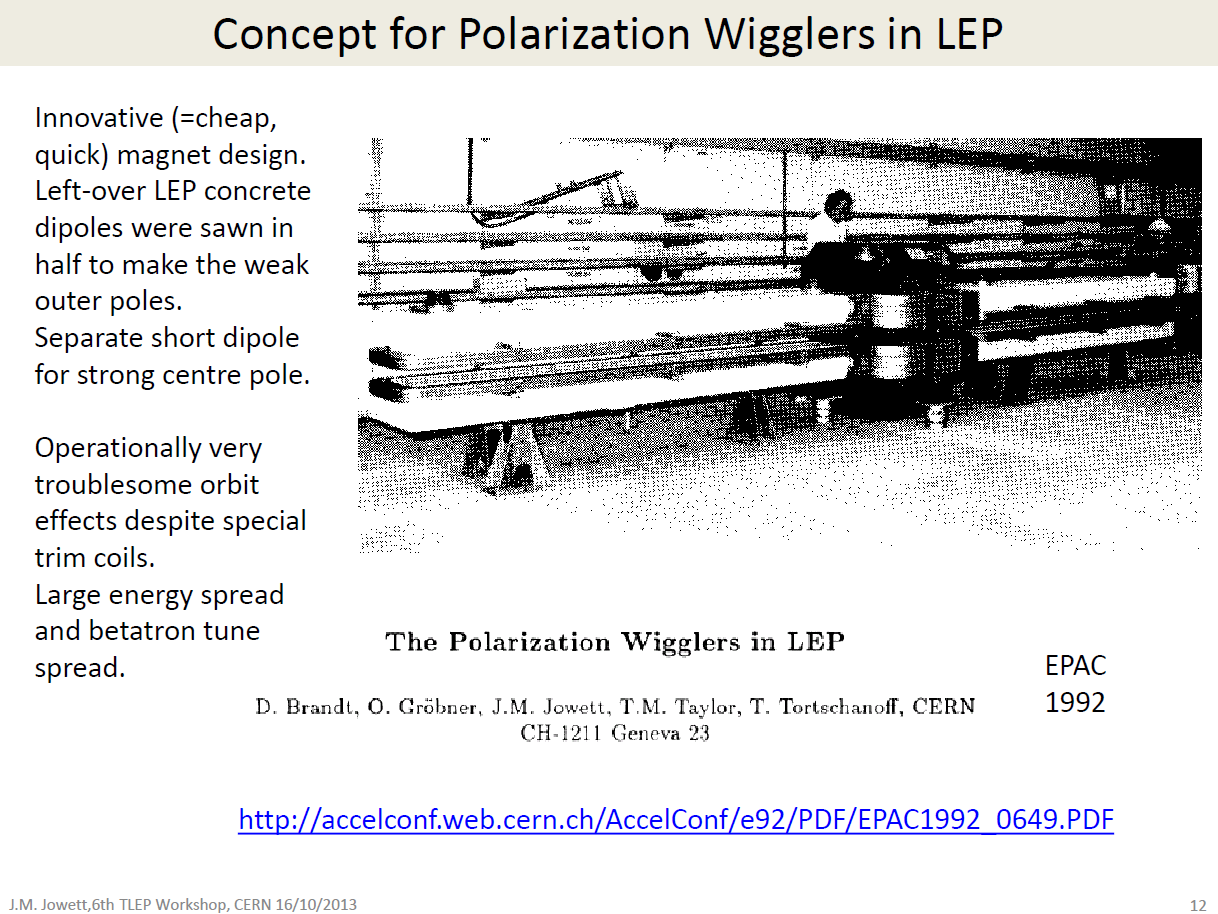 Jowett: were not easy to use (orbit distortions) 
and should probably be better designed
22/04/2016
44
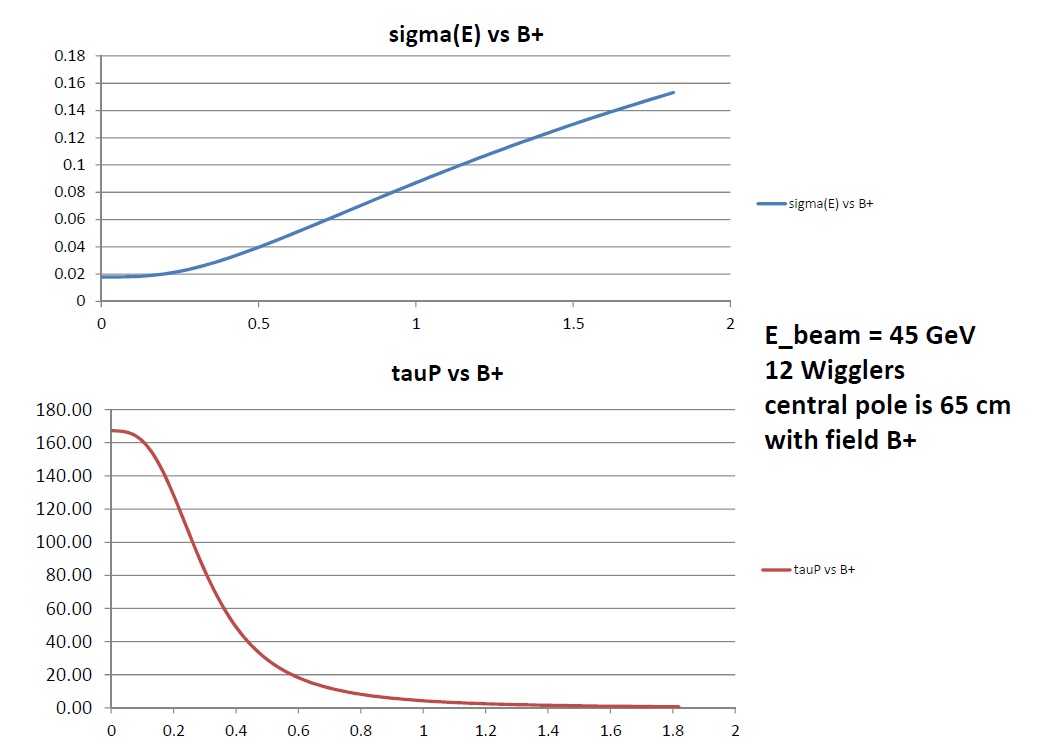 E(GeV)
hrs
BWiggler(T)
22/04/2016
45
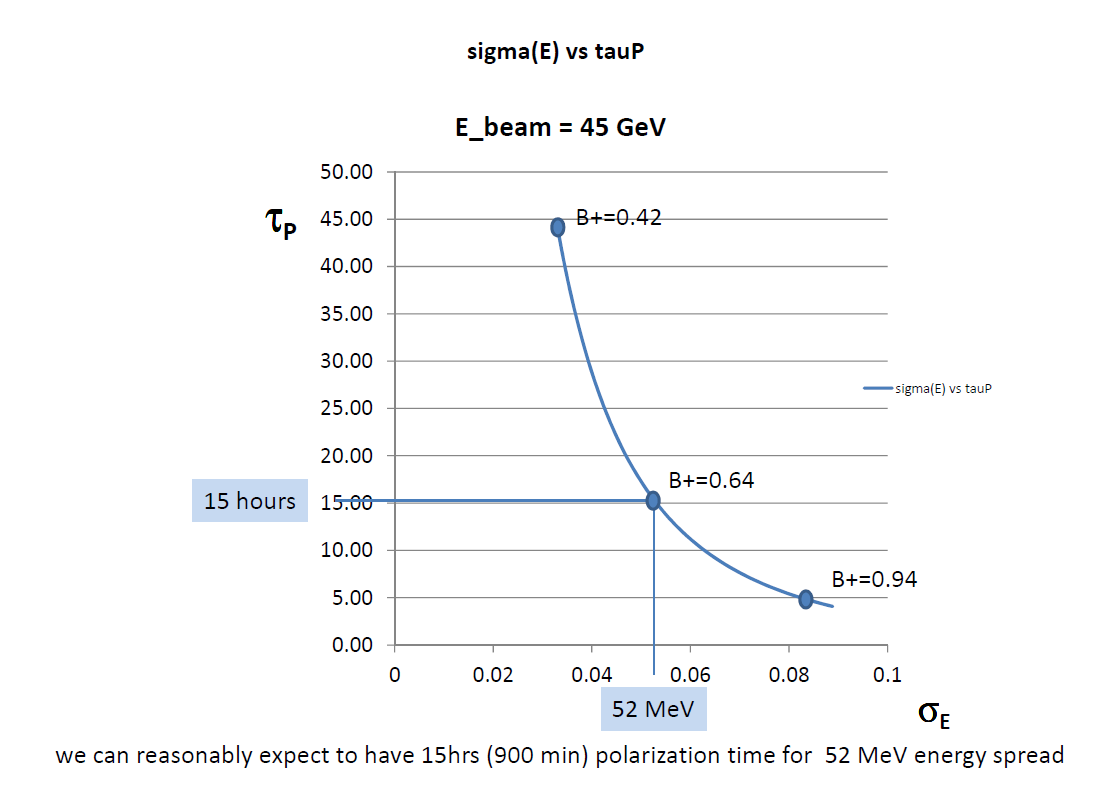 22/04/2016
46
Synchroton radiation power in the wigglers
Synchrotron radiation power by particles of a given energy in a magnet of a given length 
scales as the square of the magnetic field. 

The energy loss per passage through a polarization wiggler was calculated in LEP note 606 
(see next page). It is 3.22 MeV per wiggler or 38.6 MeV for the 12 wigglers. 

At LEP the energy loss per particle per turn is 117 MeV/turn in the machine with no wiglers 
and becomes 156 MeV per turn with the 12 wigglers at full field. From this it follows that 
in the machine running at 45 GeV and wigglers at full field the radiation power 
in the wigglers would have been  25% of the total power  dissipated  around LEP.

In TLEP now, the energy loss per turn in the ring is 36.3 MeV while, in the wigglers at 0.64T,
 the energy loss in the wigglers is approx. a quarter  of the above or  9.4 MeV. 

The fraction of energy lost in the wigglers is then 9.4/(36.3+9.4) or 21%. 

For a total SR power of 100MW, 
                   21 MW will go in the wigglers.
22/04/2016
47
ENERGY LOSS PER PARTICLE PER WIGGLER
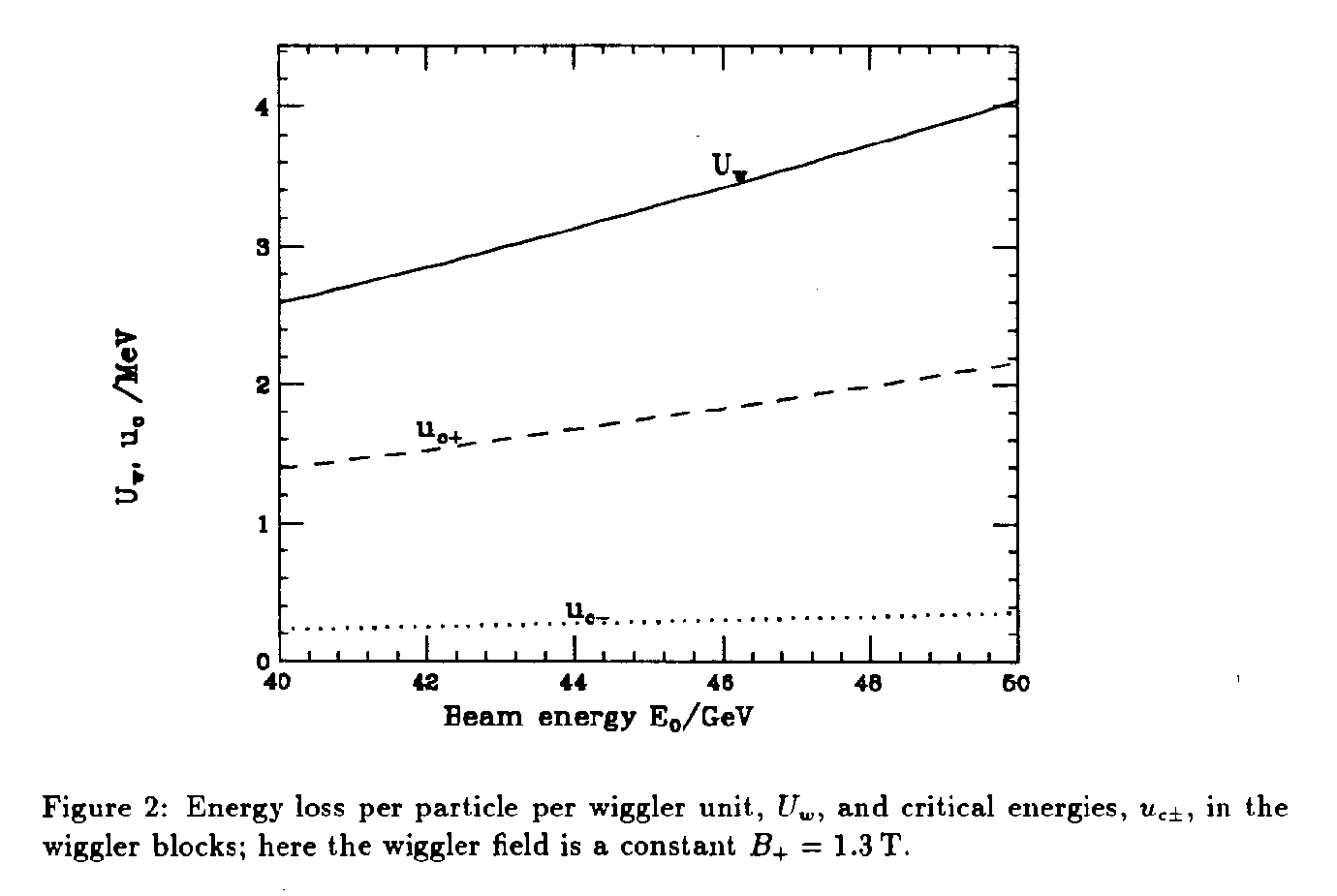 3.22MeV  at 45 GeV
22/04/2016
48
TOTAL ENERGY LOSS PER TURN PER PARTICLE WITH 12  WIGGLERS
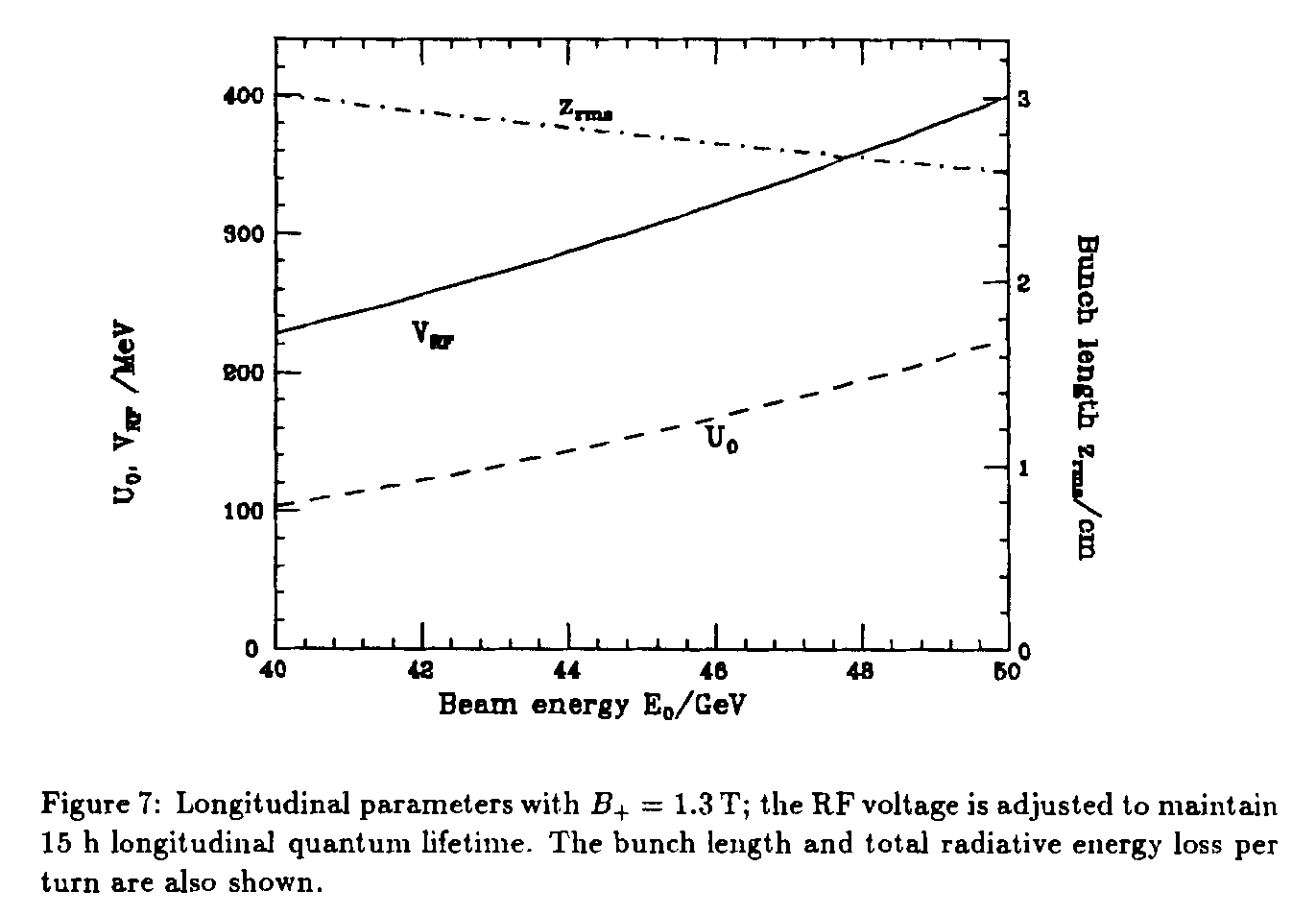 22/04/2016
49
Preliminary conclusions:
1.  the wigglers increase energy spread in TLEP faster than in LEP

2.  a workable point can be found for the ‘energy calibration mode’ 
at the Z pole or W threshold, assuming no better performance than in LEP for 
depolarizing effects. 

3.  things should get better with lower emittance and lower vertical dispersion. 

4. !!! A very careful design of the SR absorbers is required, as the SR power 
in the wigglers is very large (20% of the total in the ring) !!!

5. reducing the luminosity for polarization runs can be envisaged, 
since the statistical precision on mZ and Z  is very small (<10 keV) and probably 
smaller than systematics.
22/04/2016
50
A Sample of Essential Quantities:
22/04/2016
51
Longitudinal polarization operation:
Can we operate routinely with longitudinal polarization in collisions?  
Polarization in collisions was observed in LEP
the following  must be satisfied (in addition to spin rotators):

0. we have to take into account the top-off injection of non-polarized particles

1.  random depolarization must be reduced wrt LEP by a factor 10 to go from 10% to  55% P 
with life time of 15hrs=900 minutes  (i.e with wigglers ON as before) 
This is beyond what was achieved at LEP but there is hope that it can be done with 
improved optics at TLEP, given better dispersion corrections ( simulation job to do) 

2. luminosity lifetime must be reduced to 900 minutes as well.  This means reducing 
luminosity by a factor 10 down to 6 10^34/cm2/s/IP , or increase the number of bunches
(NB luminosity lifetime is sensitive to the momentum  acceptance of the machine  check!) 

3. then the top up will reduce polarization further, to reach an equilibrium value of  44%

4. the effective polarization over a 12 hours stable run is then 39%
22/04/2016
52
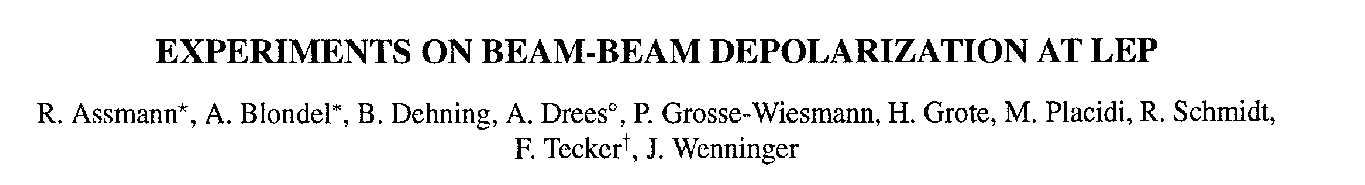 PAC 1995
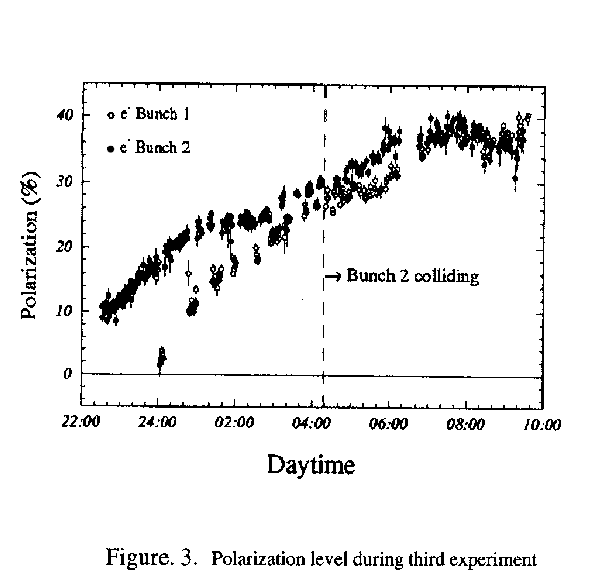 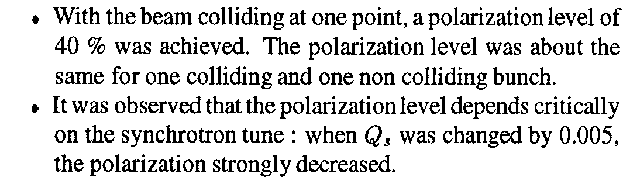 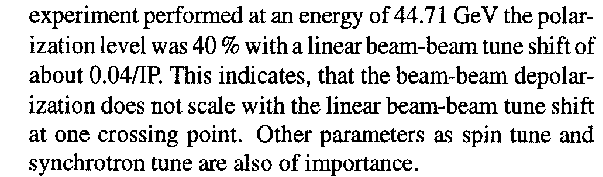 LEP:
This was only tried 3 times!
Best result: P = 40%  , *y= 0.04  , one IP

TLEP
Assuming 4 IP and *y= 0.01  
reduce luminositiy somewhat, 1011 Z @ P=40%
22/04/2016
53
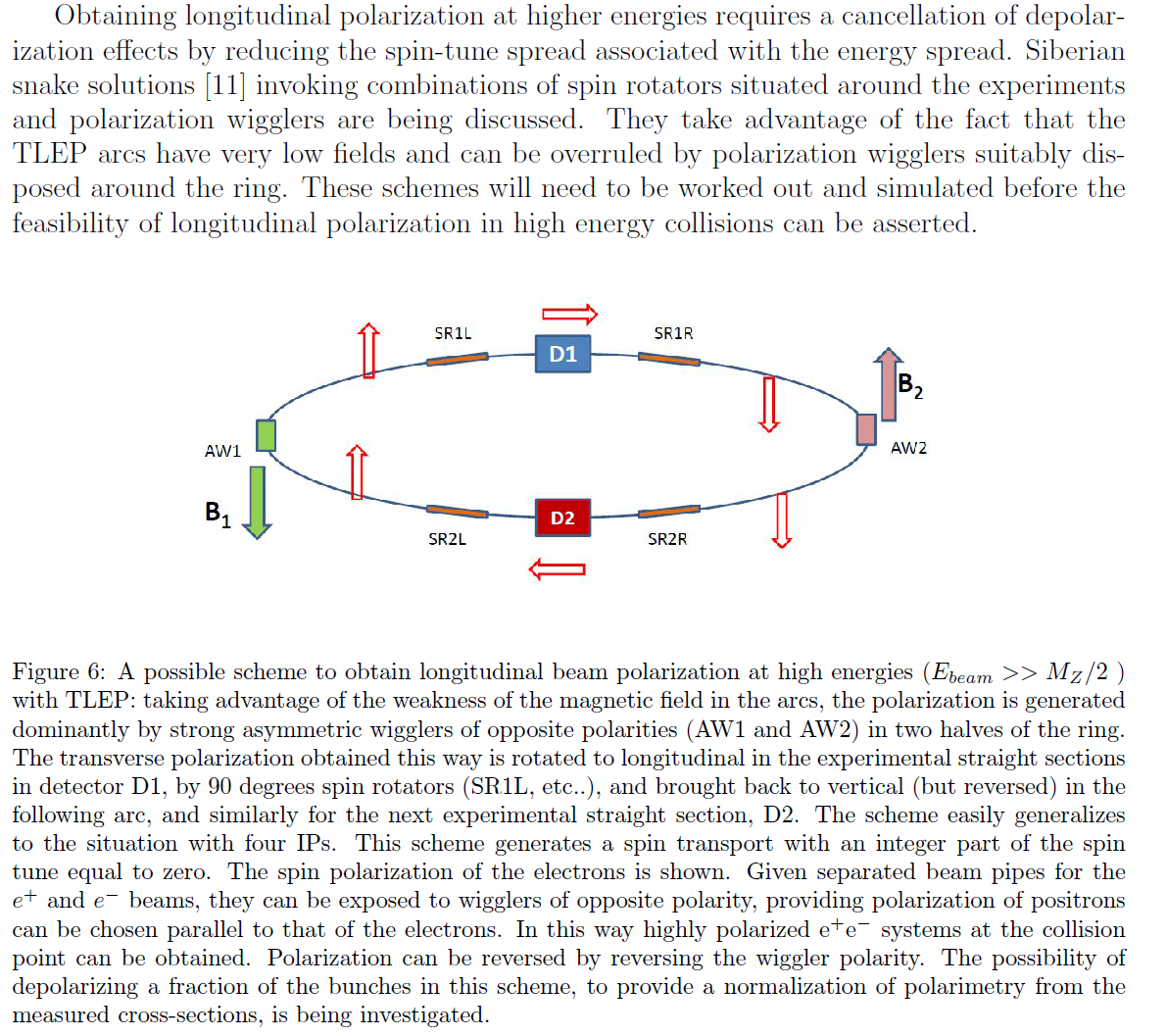 AB, U. Wienands)
22/04/2016
54